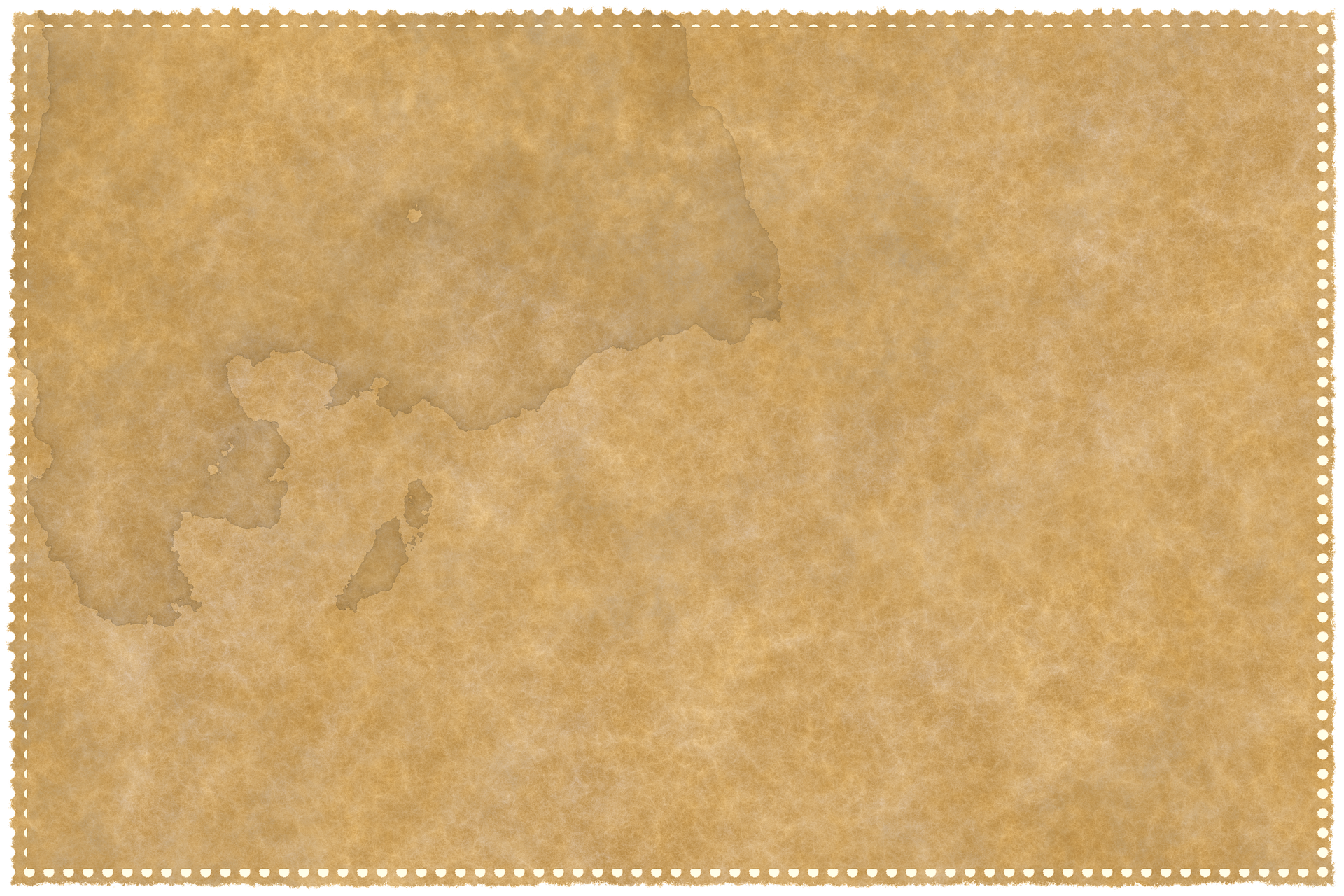 Pilgerreise nach Jerusalem
- Quiz -
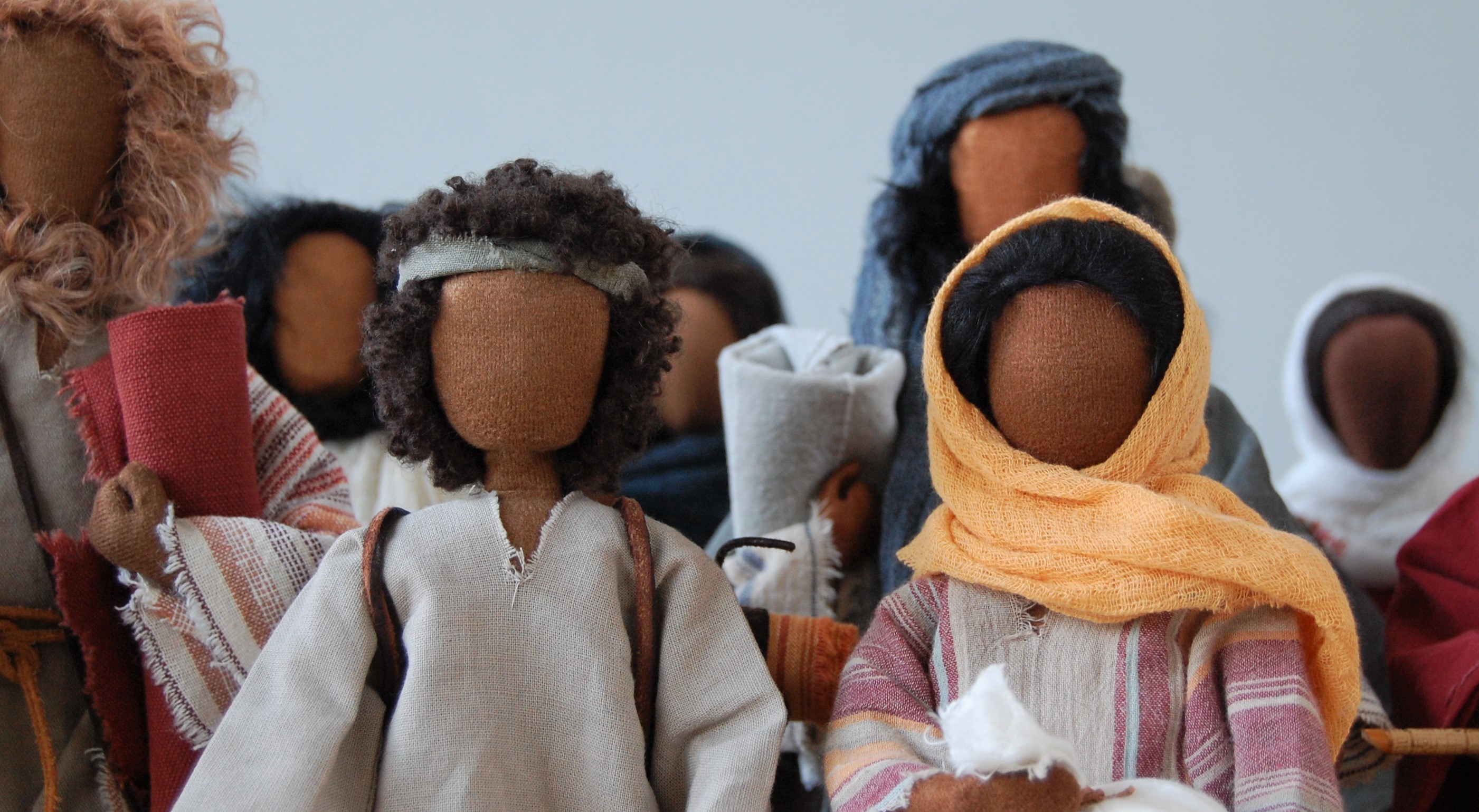 Hier geht‘s los!
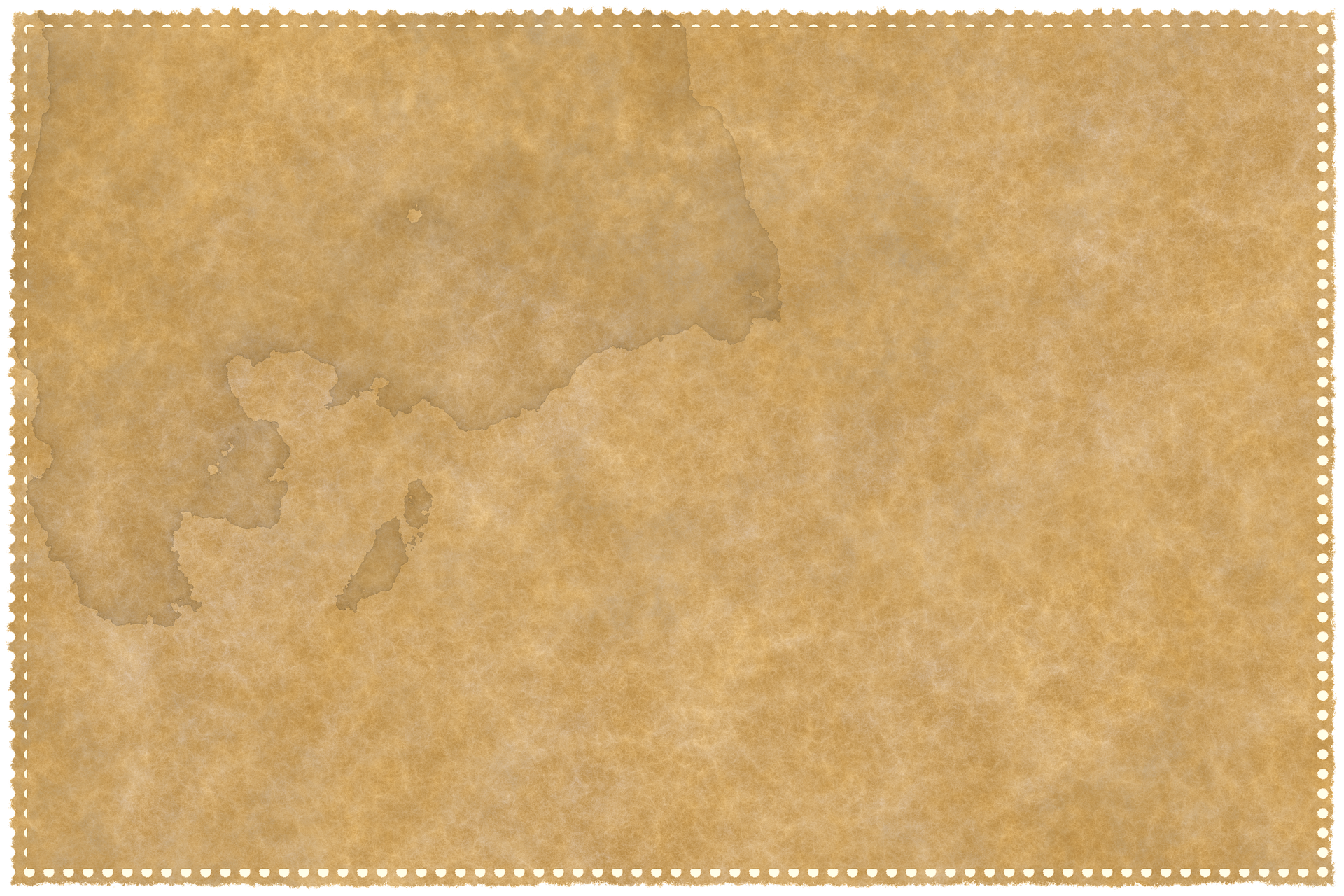 1. Eine Pilgerreise ist…
A
eine Fahrt befreundeter Familien zu Verwandten
B
eine Reise in einer großen Gemeinschaft
C
Folie 14Folie 14
eine Wanderung zu einem heiligen Ort
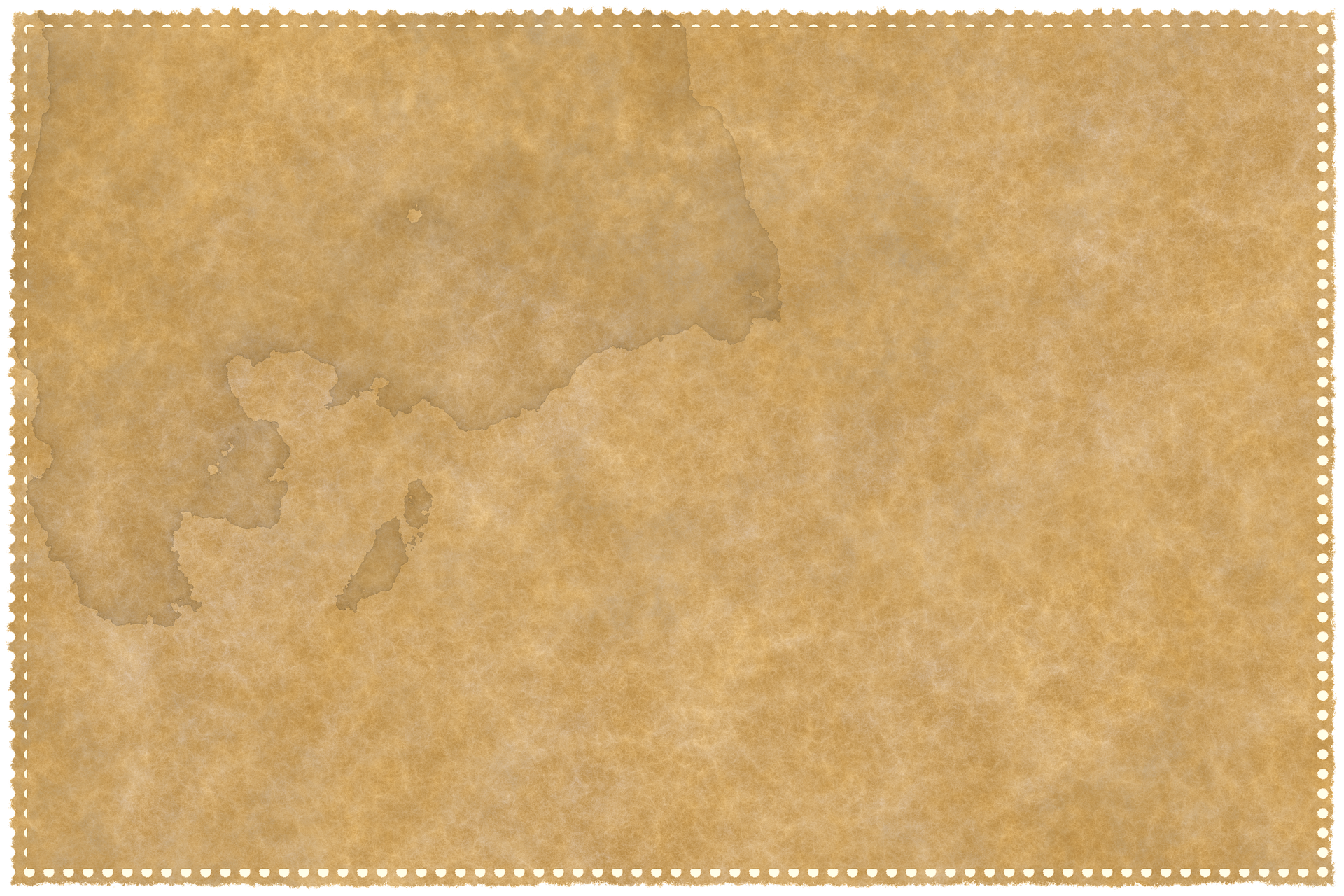 2.	Eine Pilgerreise
	nennt man auch…
A
Folie 16
Wallfahrt
B
Wahlfahrt
C
Folie 19
Wohlfahrt
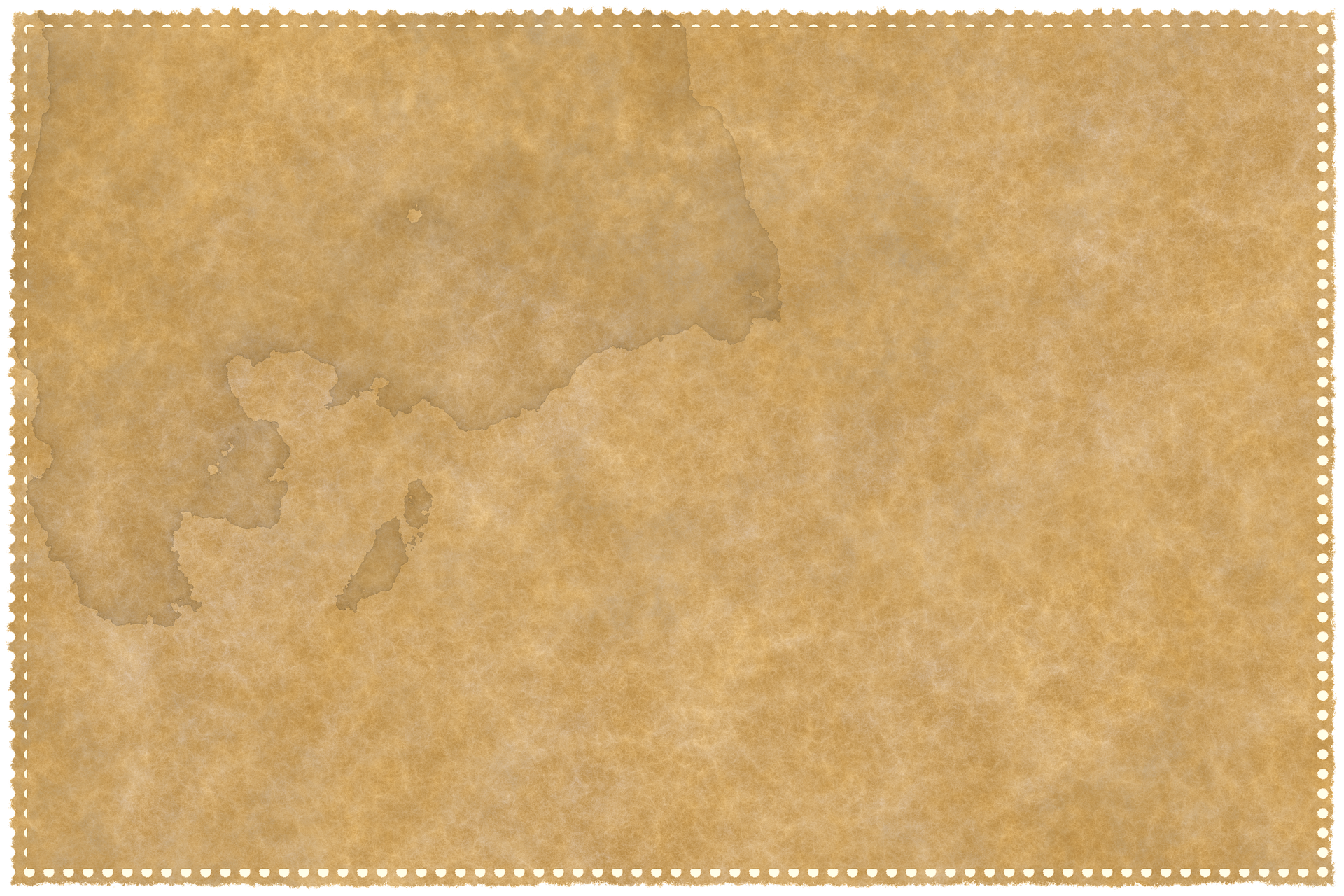 3.	Die jüdischen Pilger 	reisen…
A
Folie 15
alleine mit wenig Gepäck
B
Folie 15
tagelang ohne Pause
C
zu Fuß in Gruppen
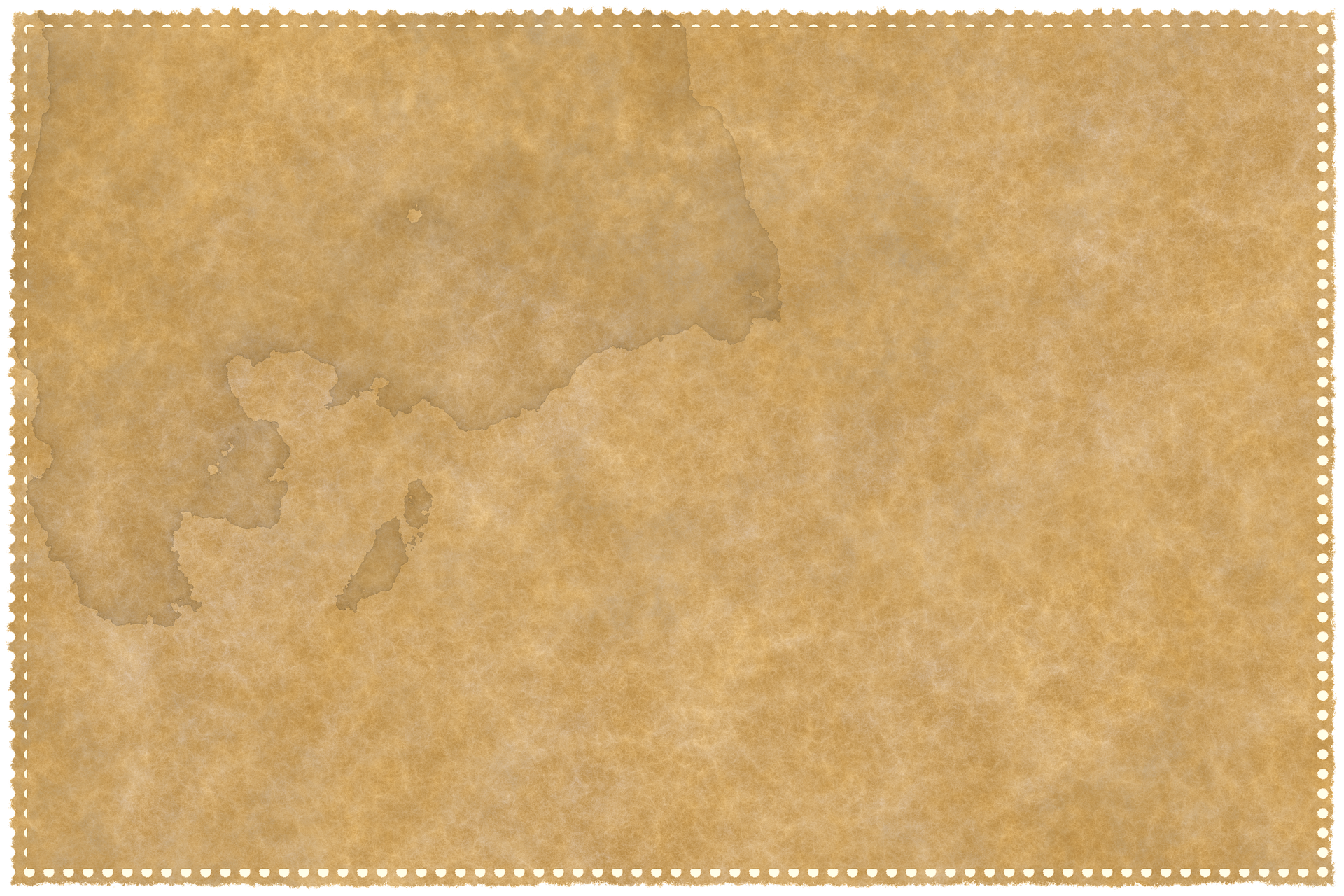 4.	Gefahren auf einer Reise 
	sind…
A
Folie 23
gefährliche Wege und feindliche Römer
B
Folie 18
bewaffnete Räuberbanden und wilde Tiere
C
Folie 15
staubige Straßen und die Hitze am Tag
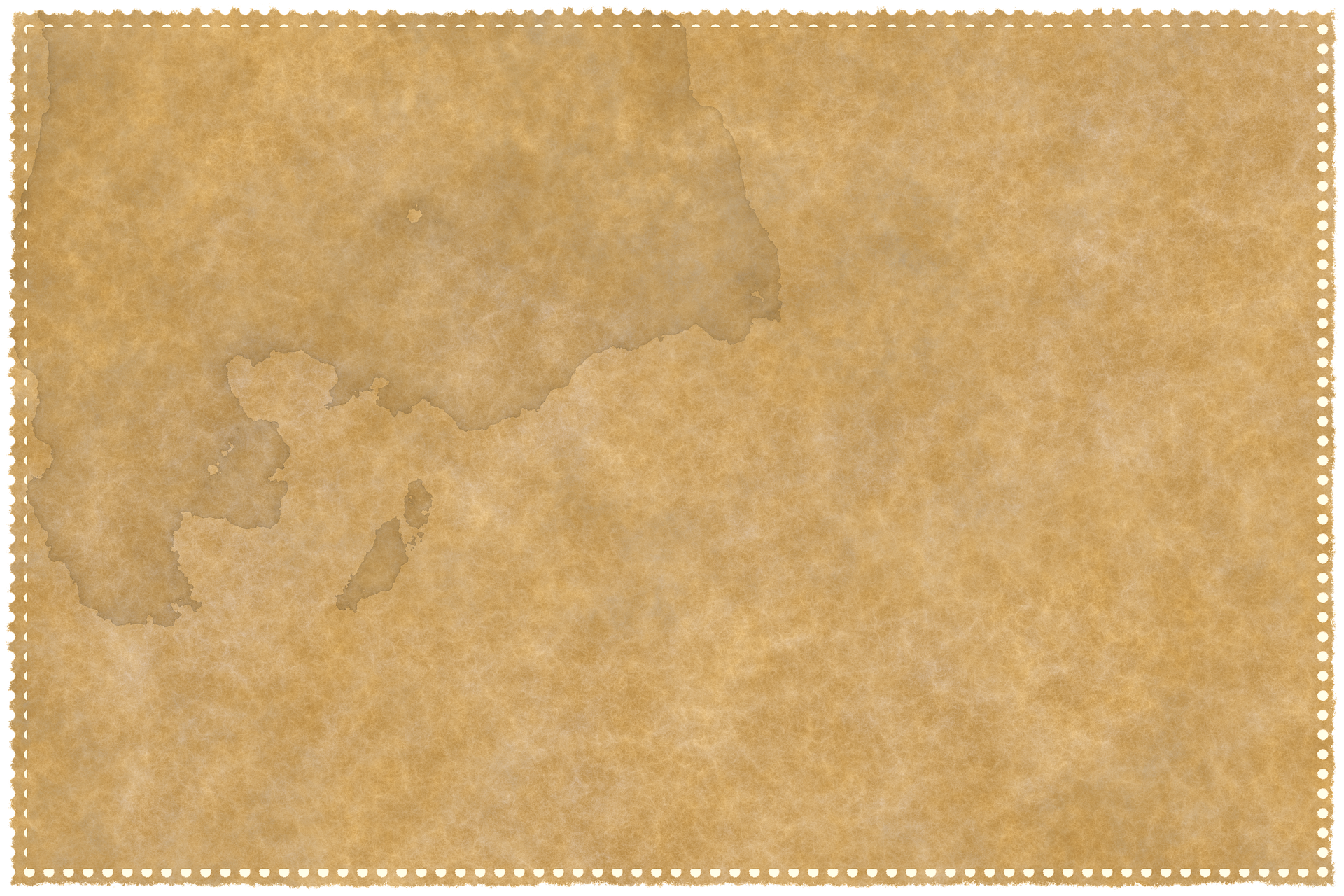 5.	Während den Pilger- 	reisen wird…
A
geschwiegen und gefastet
B
Folie 20
gesungen und gebetet
C
getanzt und gefeiert
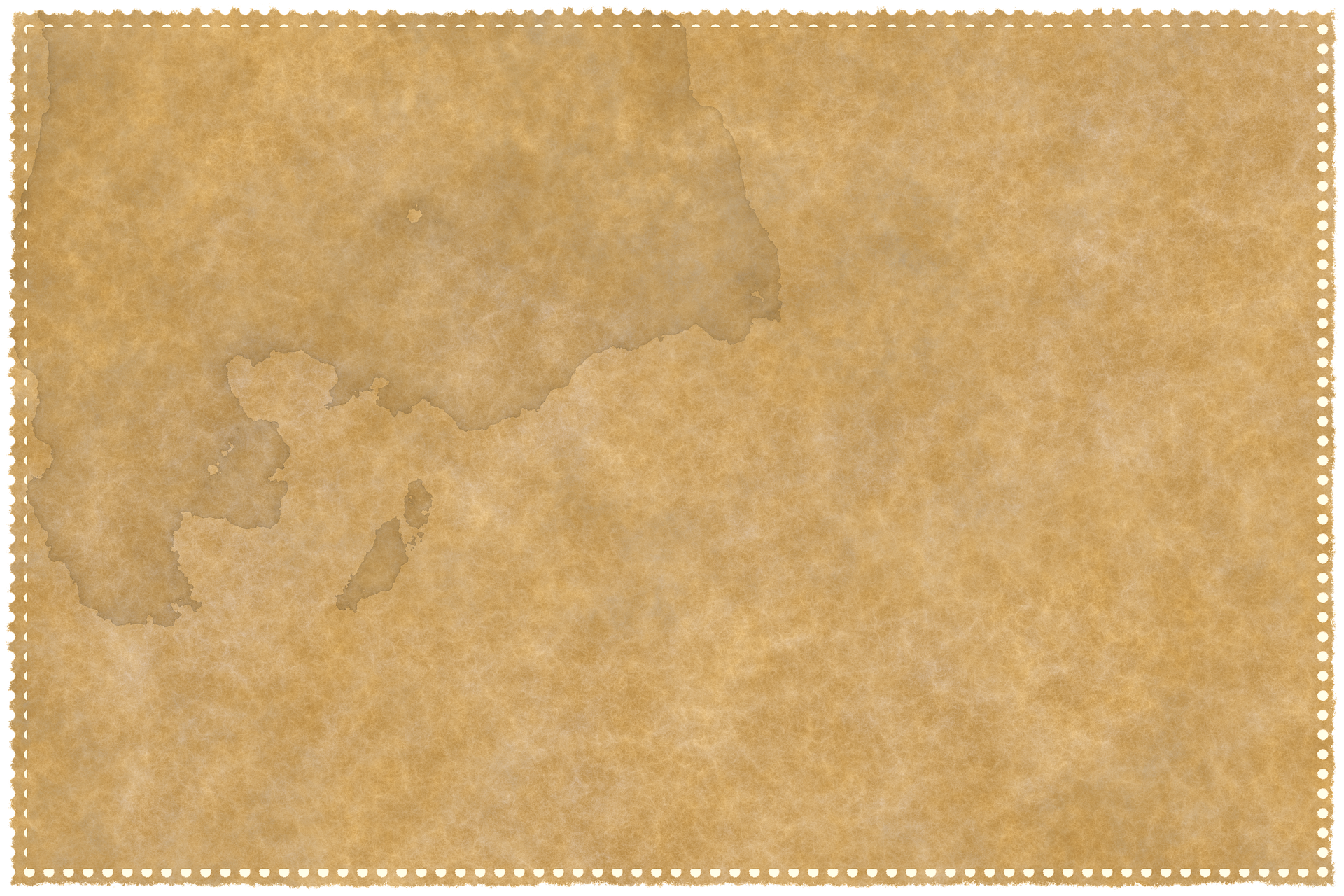 6.	Der Name Jerusalem 	bedeutet…
A
Folie 19
Stadt des Friedens
B
Folie 15
Stadt ohne Frieden
C
Folie 15
Stadt der Freiheit
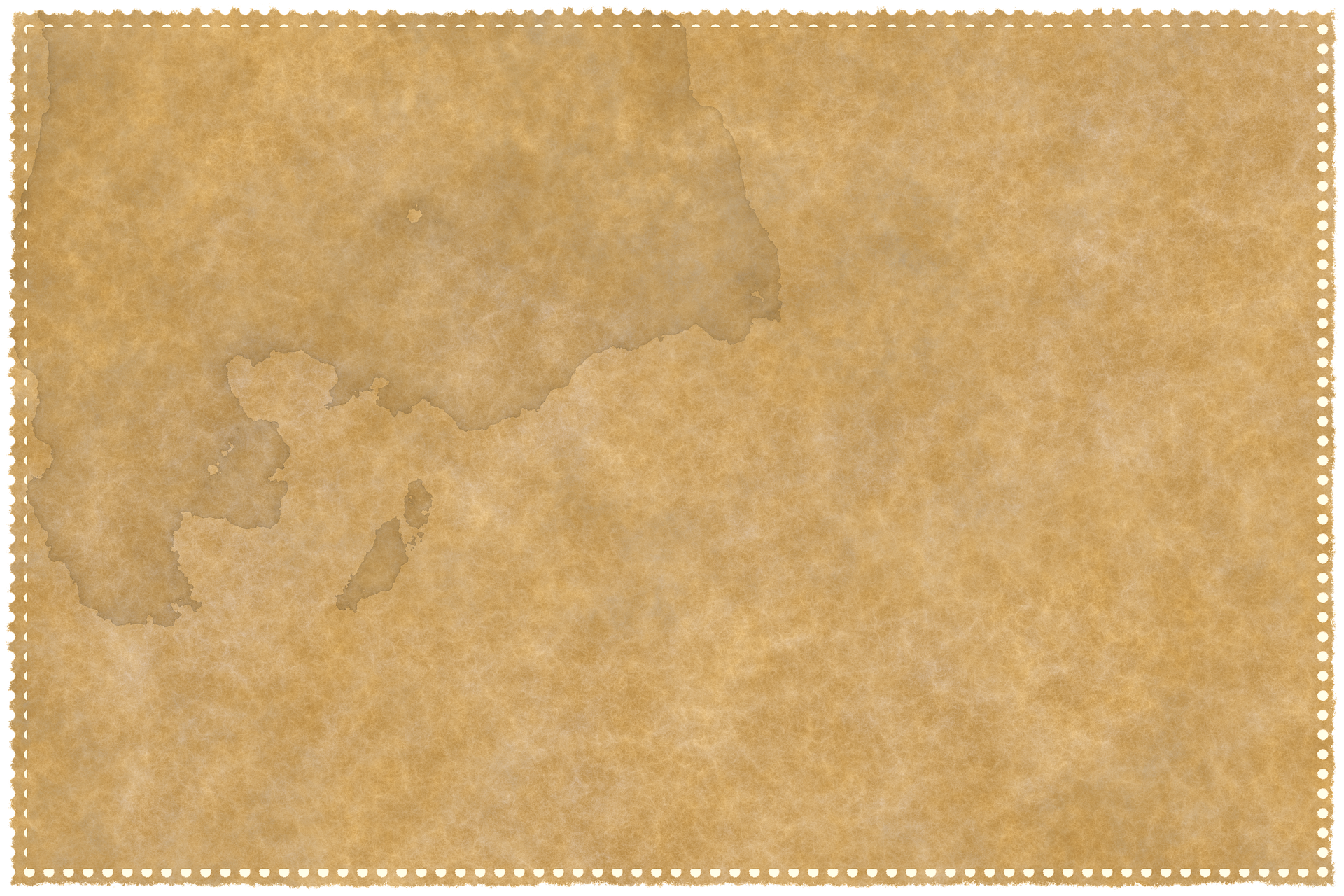 7. In Jerusalem…
A
besitzt die Unterstadt 
breite Straßen und vornehme Häuser
B
leben keine Handwerker und Landarbeiter
C
FolieFolie 22 23
wohnen die Priester und Kaufleute in der Oberstadt
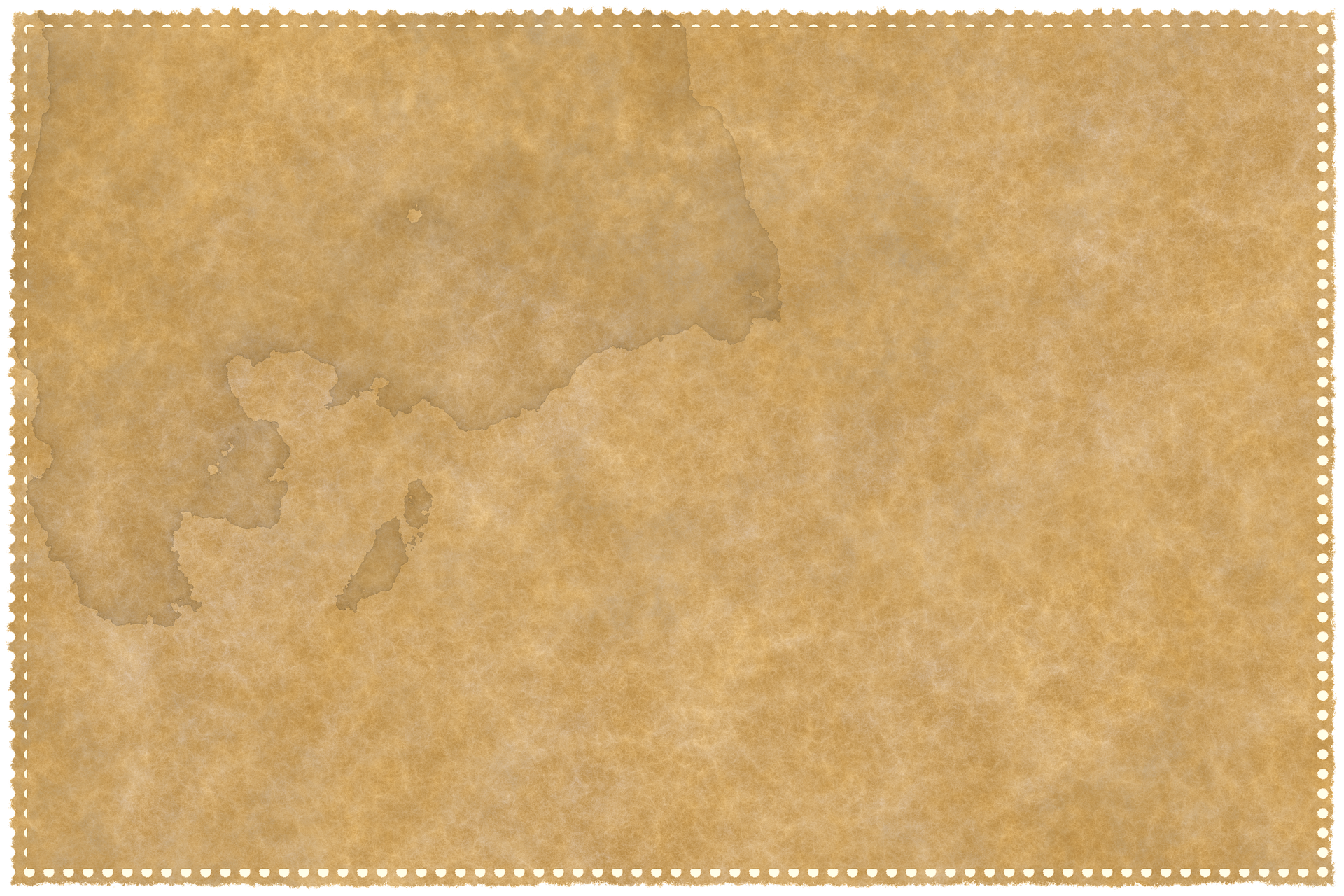 8. König Herodes errichtete 
		in Jerusalem…
Folie 22
A
den Tempel für das jüdische Volk
die Burg Antonia für die römische Besatzung
Folie 36
B
den Palast für die römische Besatzung
den Tempel für das jüdische Volk
Folie 15
C
die Palast für sich 
den Tempel für die römische Besatzung
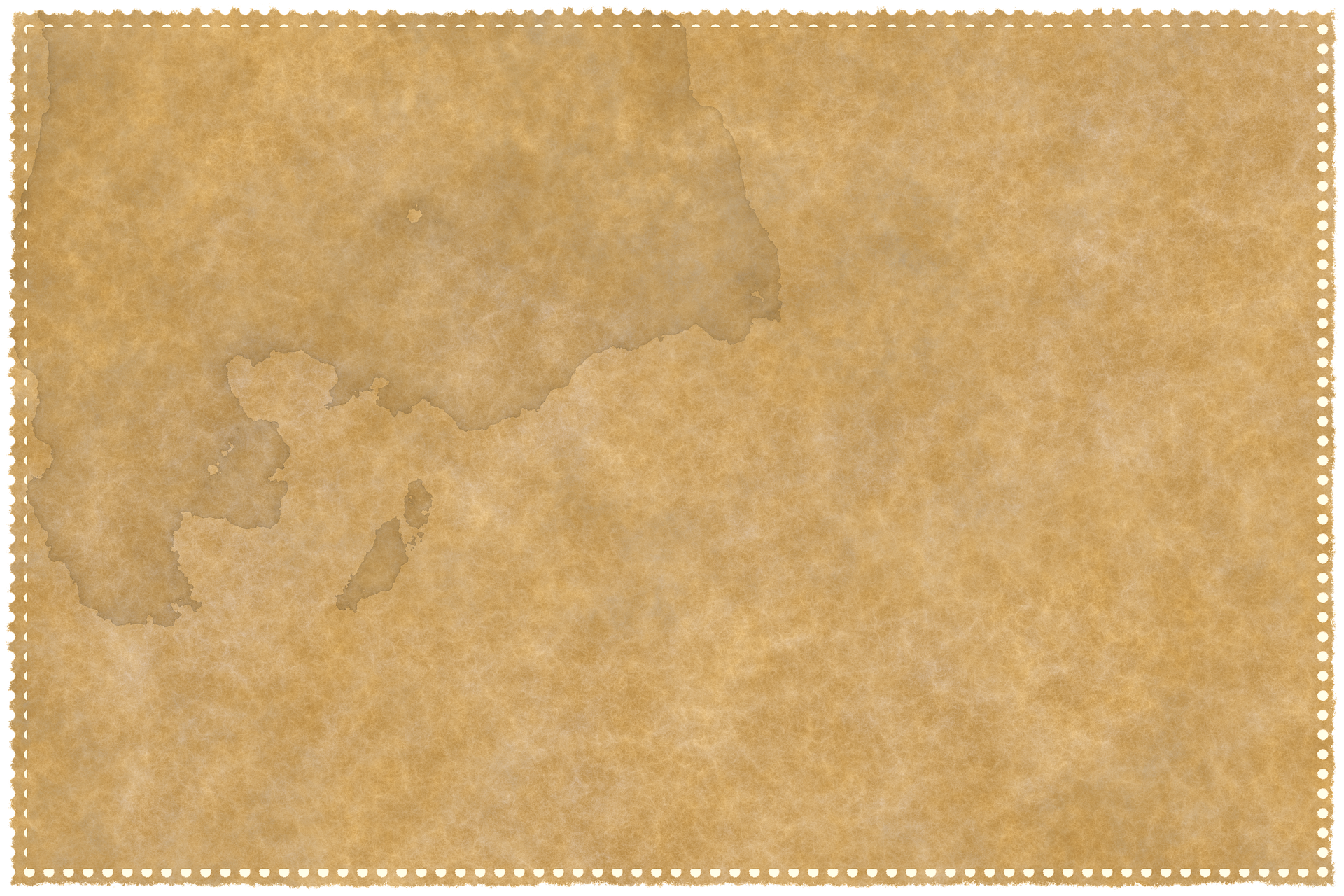 9.	Den Tempel nennt 	man auch…
A
„Berg Zion“
B
Folie 24
„Haus Gottes“
C
„Stamm Israels“
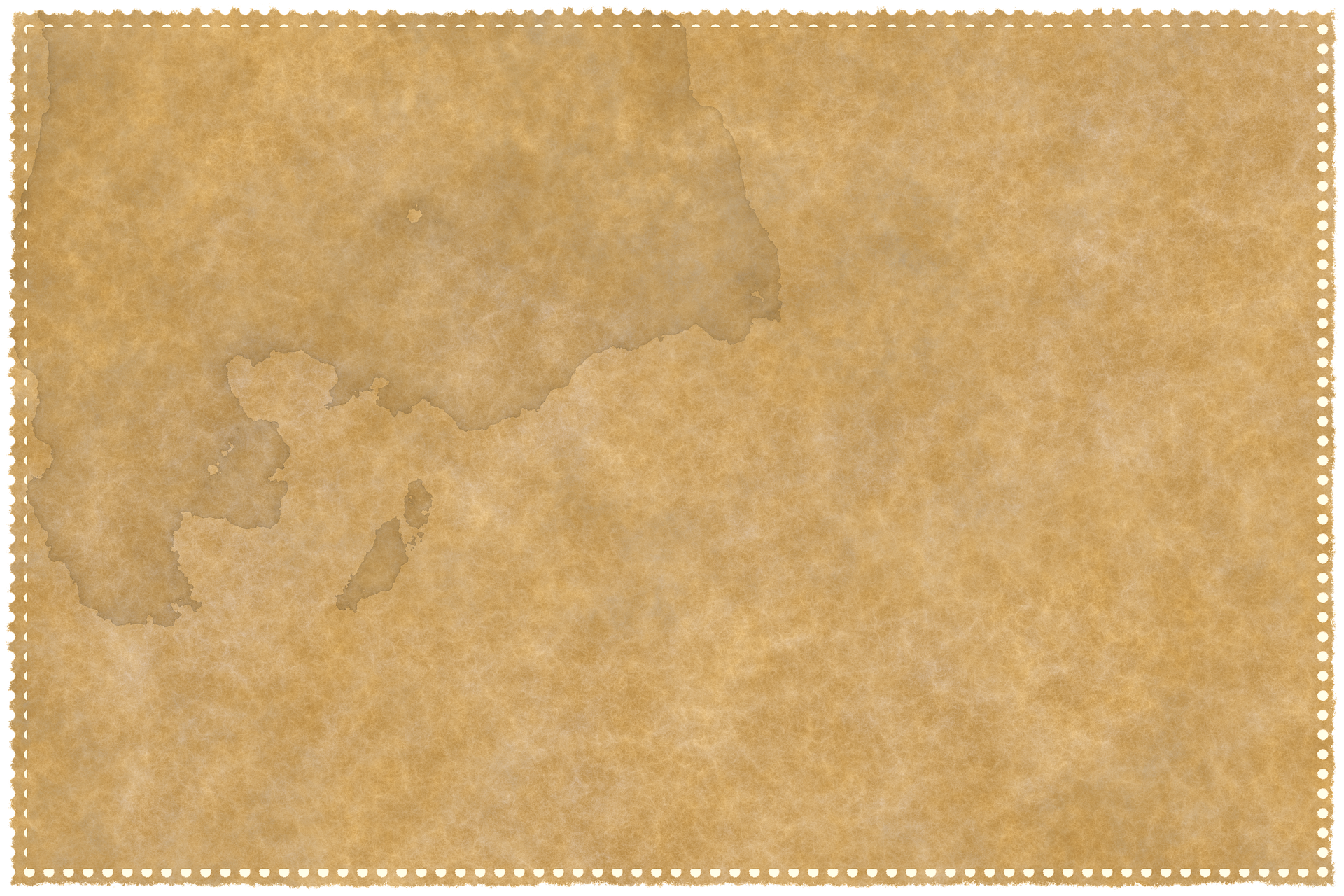 10. Der Höhepunkt einer Wallfahrt zum Tempel ist…
A
Folie 25
das Feiern der Gottesdienste
B
das Singen und Beten in den Vorhöfen
C
das Opfern der Tiere durch die Priester
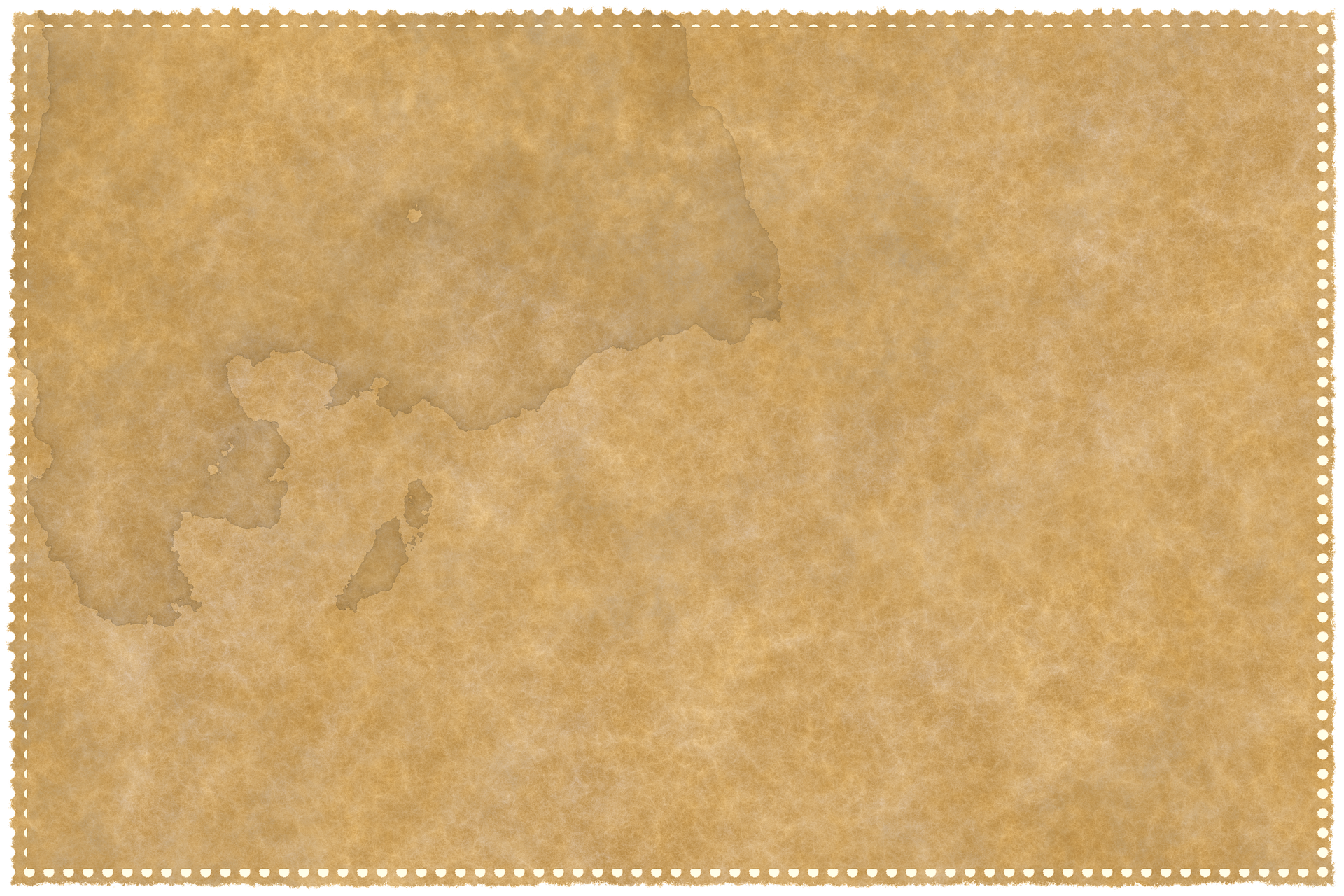 Die Pilger sollen Gott
	im Tempel…
A
Folie 44
bewundern und anbeten
B
Folie 26
loben und preisen
C
Folie 15
behüten und segnen
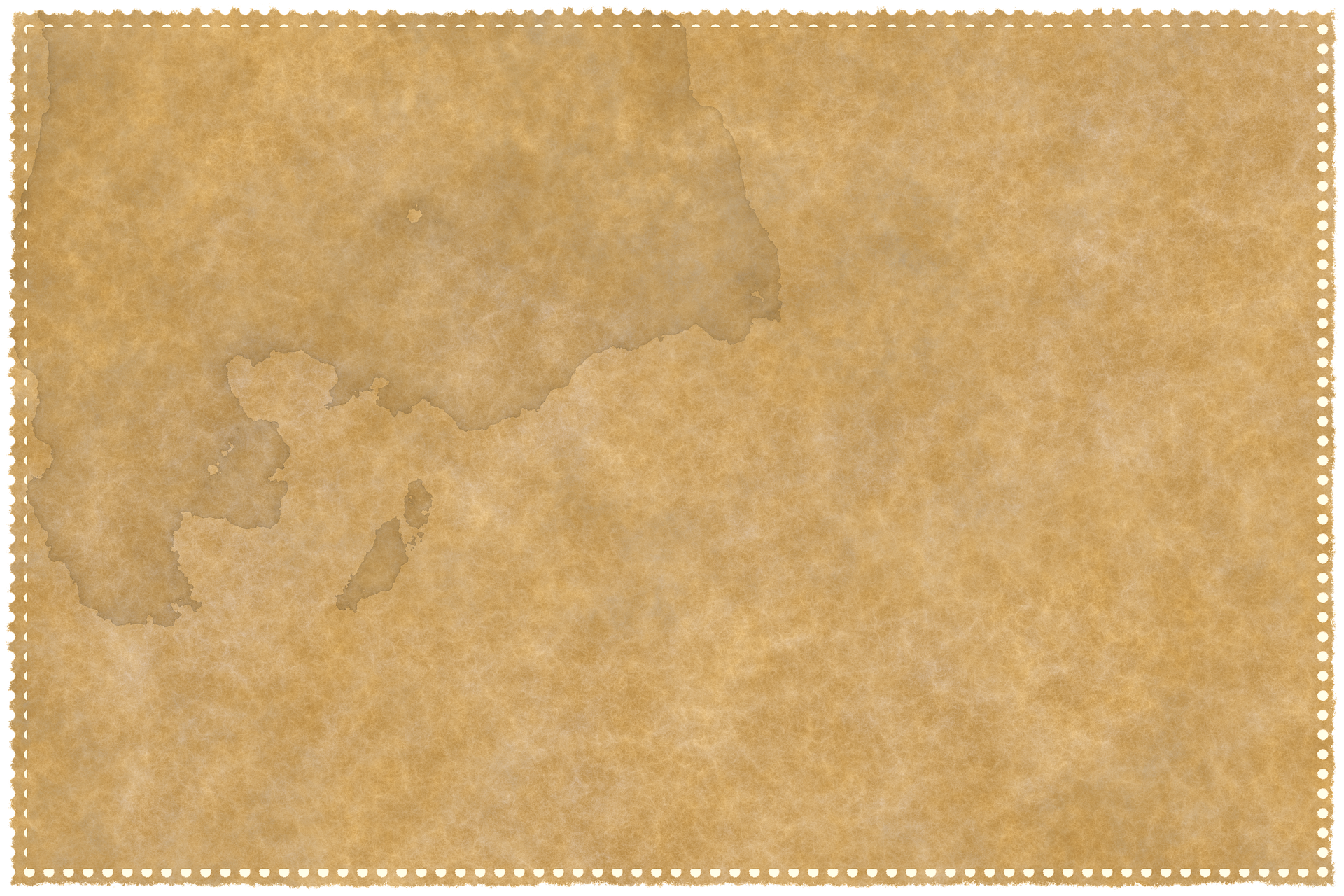 12.	Im Frühling reisen die 	Pilger nach Jerusalem…
A
Folie 27
zum Passahfest
B
zum Laubhüttenfest
C
zum Wochenfest
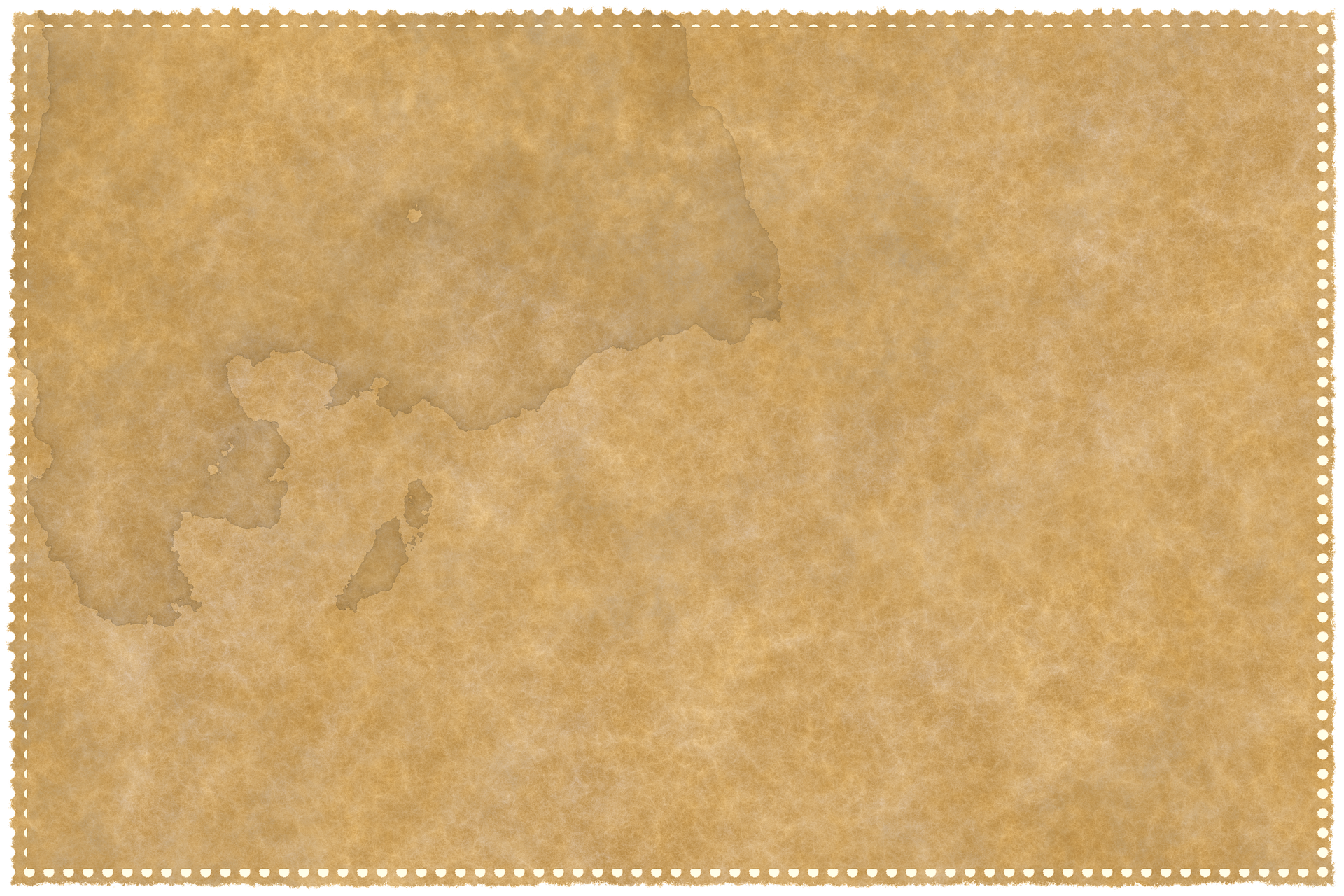 Diese Antwort ist…
leider
falsch.
RICHTIG!
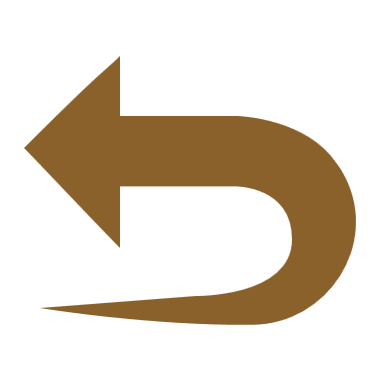 Zurück zur Frage!
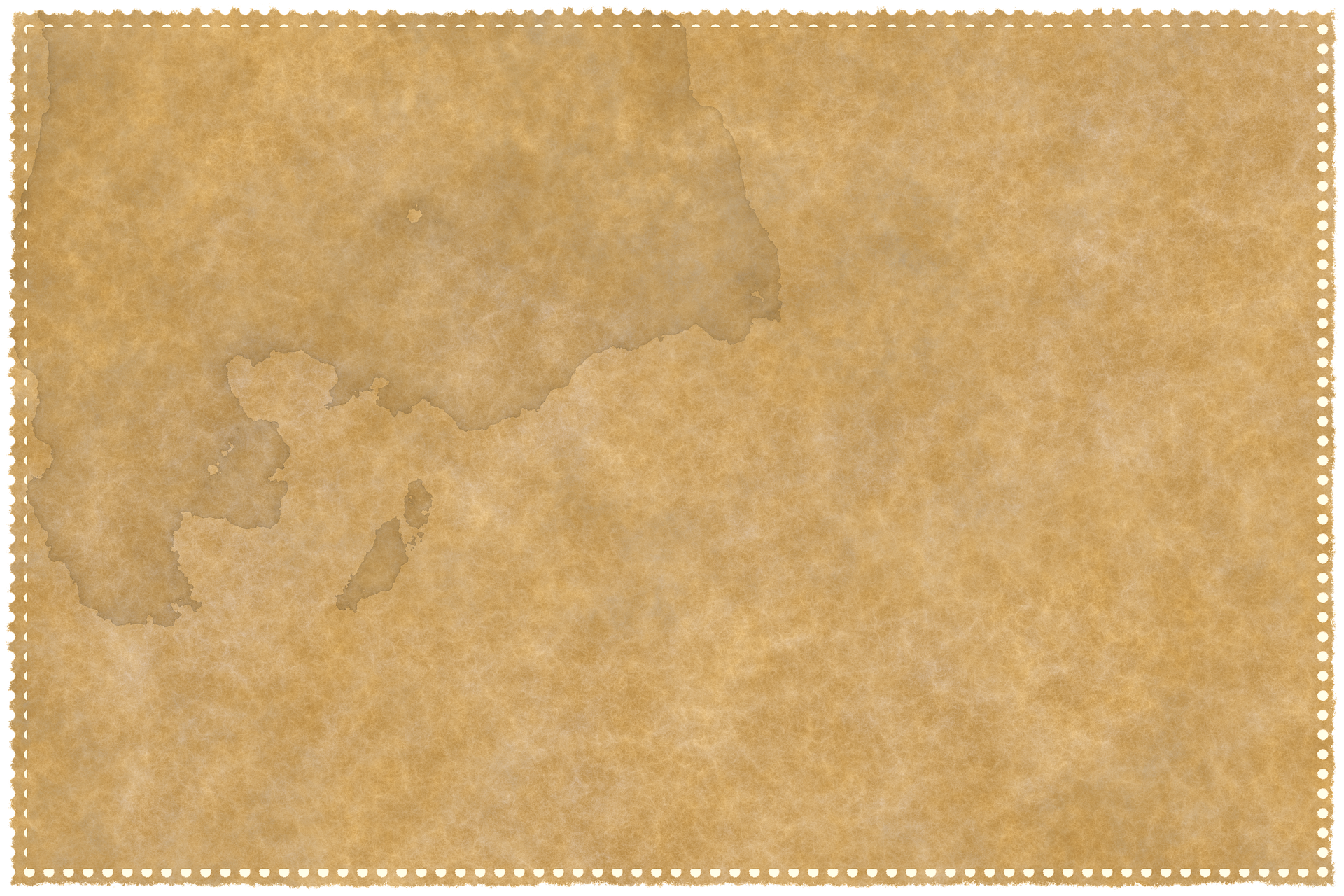 Diese Antwort ist…
RICHTIG!
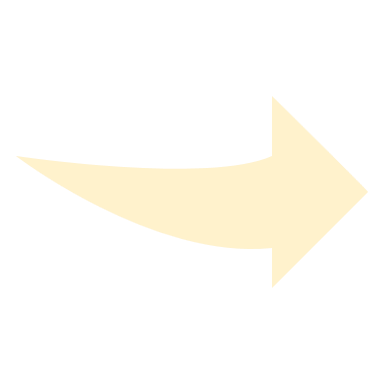 Weiter zur nächsten Frage!
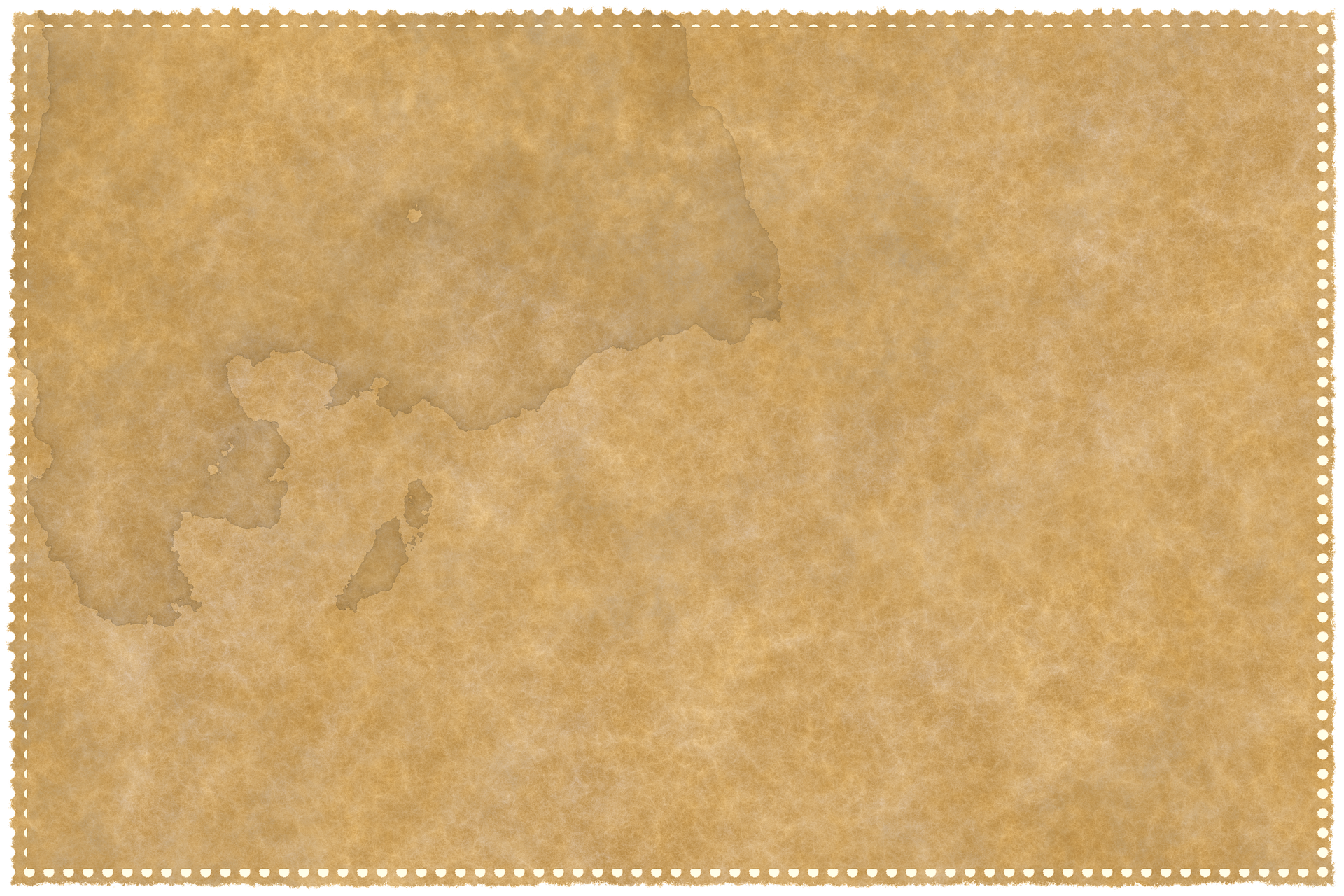 Diese Antwort ist…
RICHTIG!
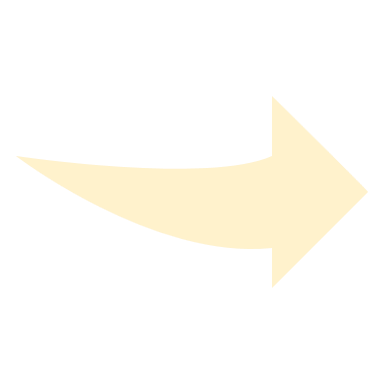 Weiter zur nächsten Frage!
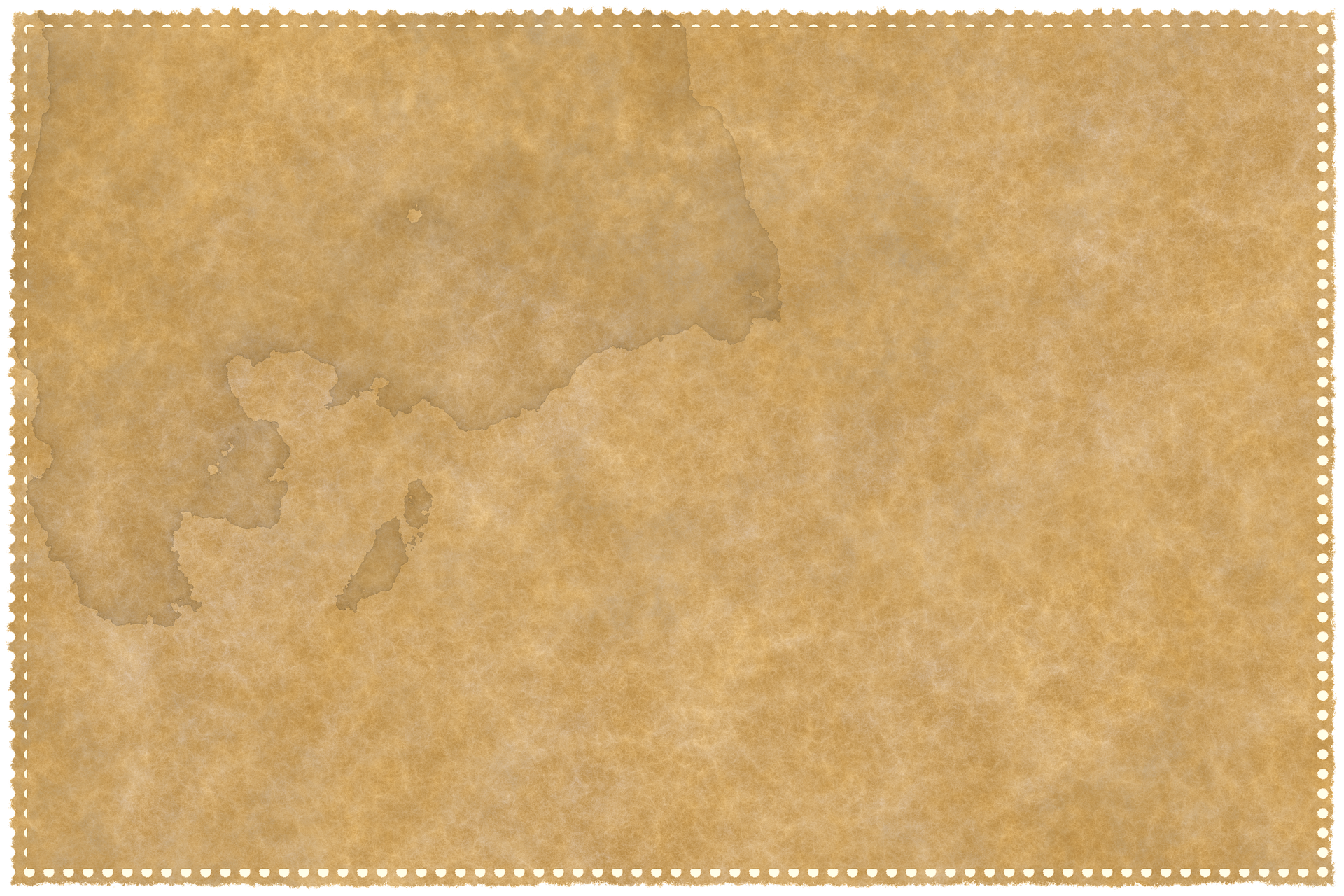 Diese Antwort ist…
RICHTIG!
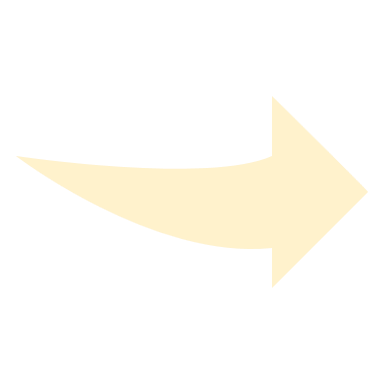 Weiter zur nächsten Frage!
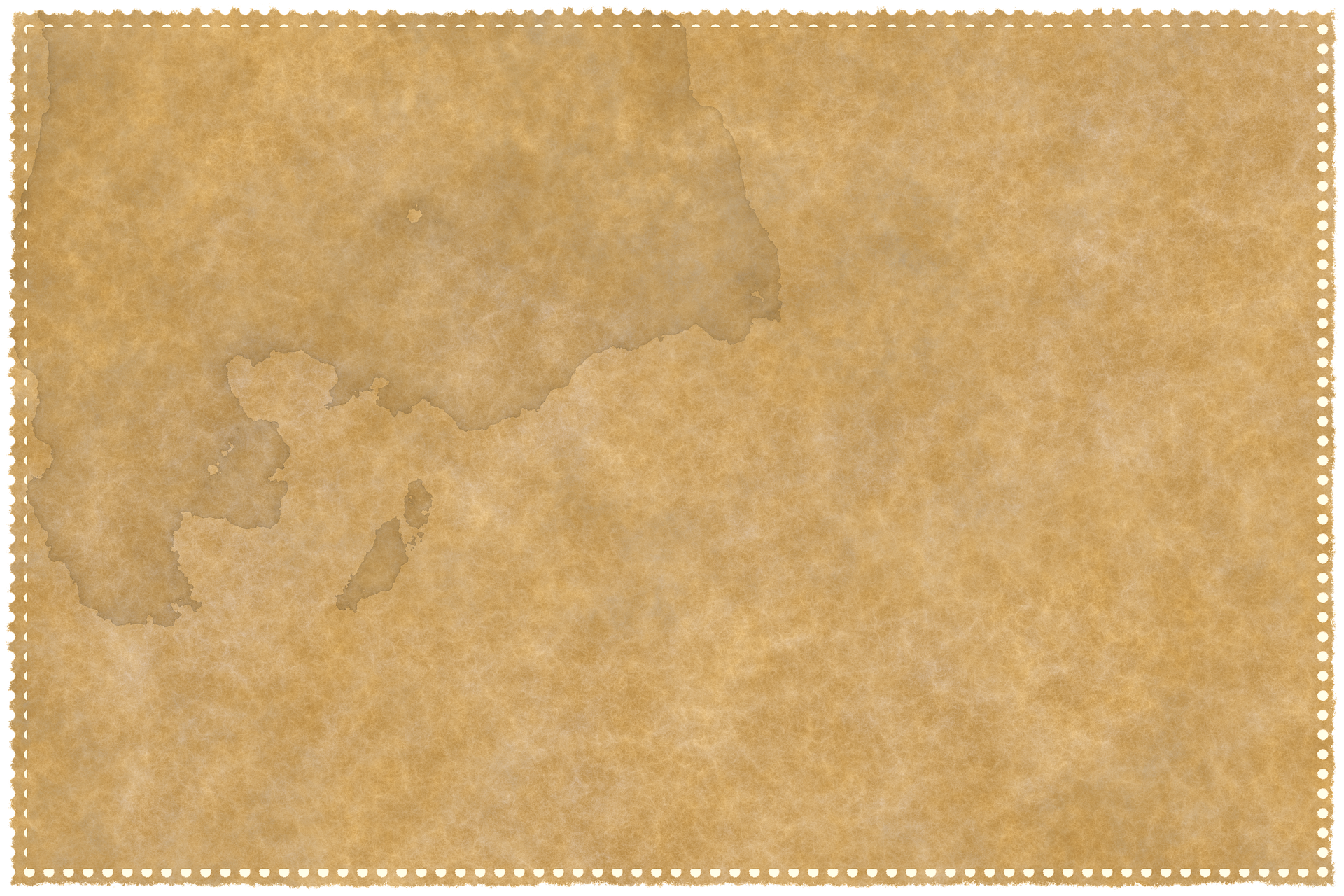 Diese Antwort ist…
RICHTIG!
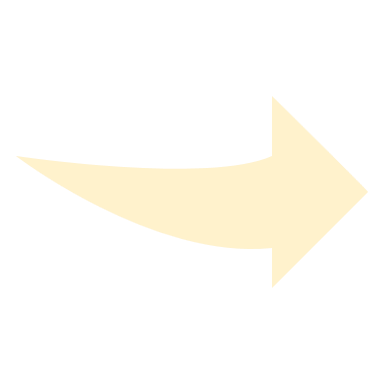 Weiter zur nächsten Frage!
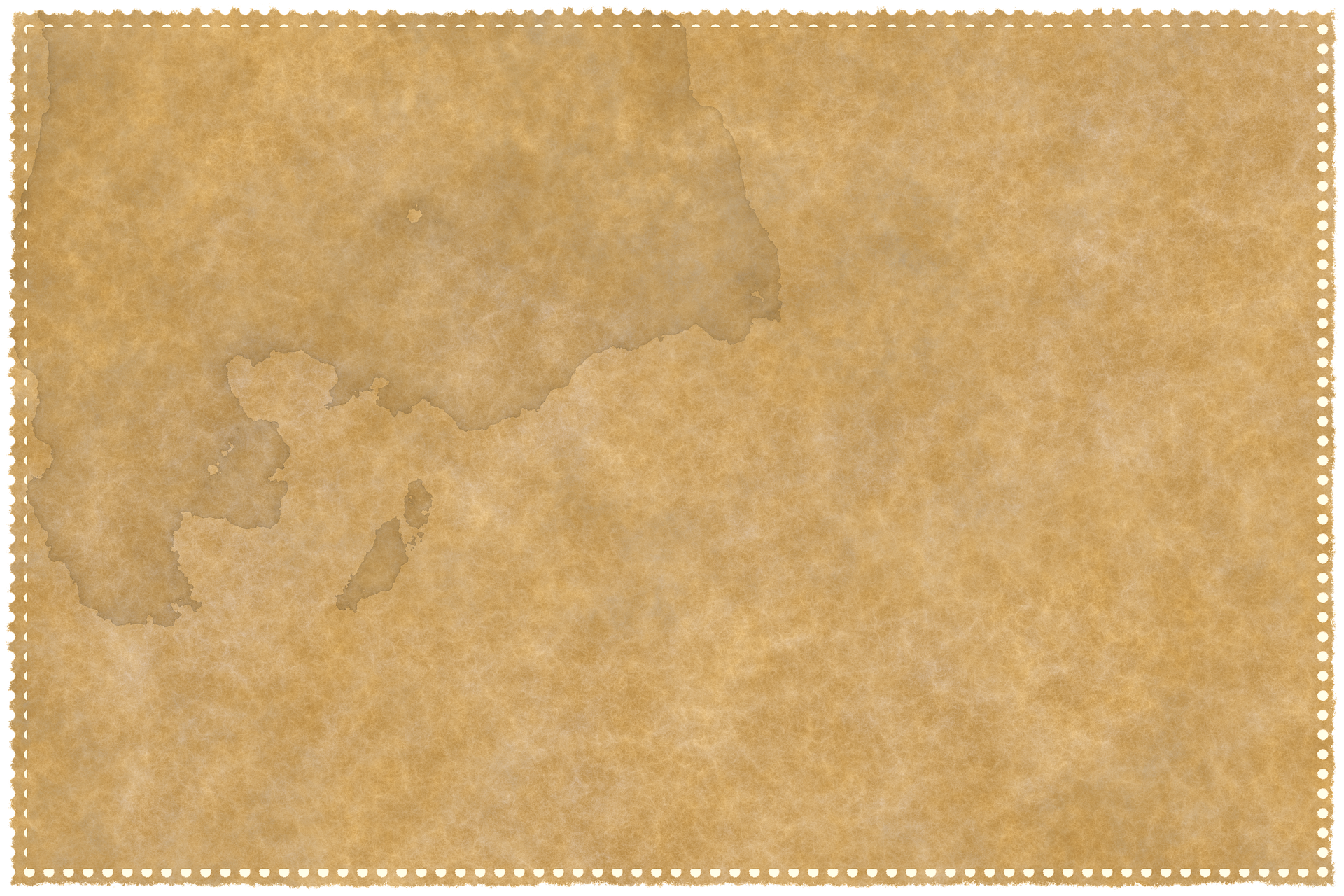 Diese Antwort ist…
RICHTIG!
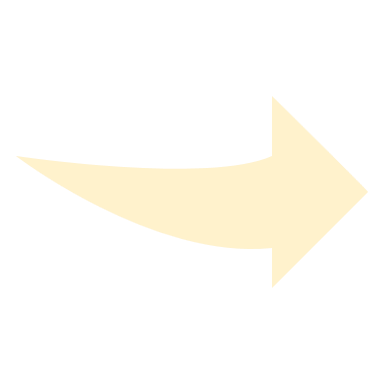 Weiter zur nächsten Frage!
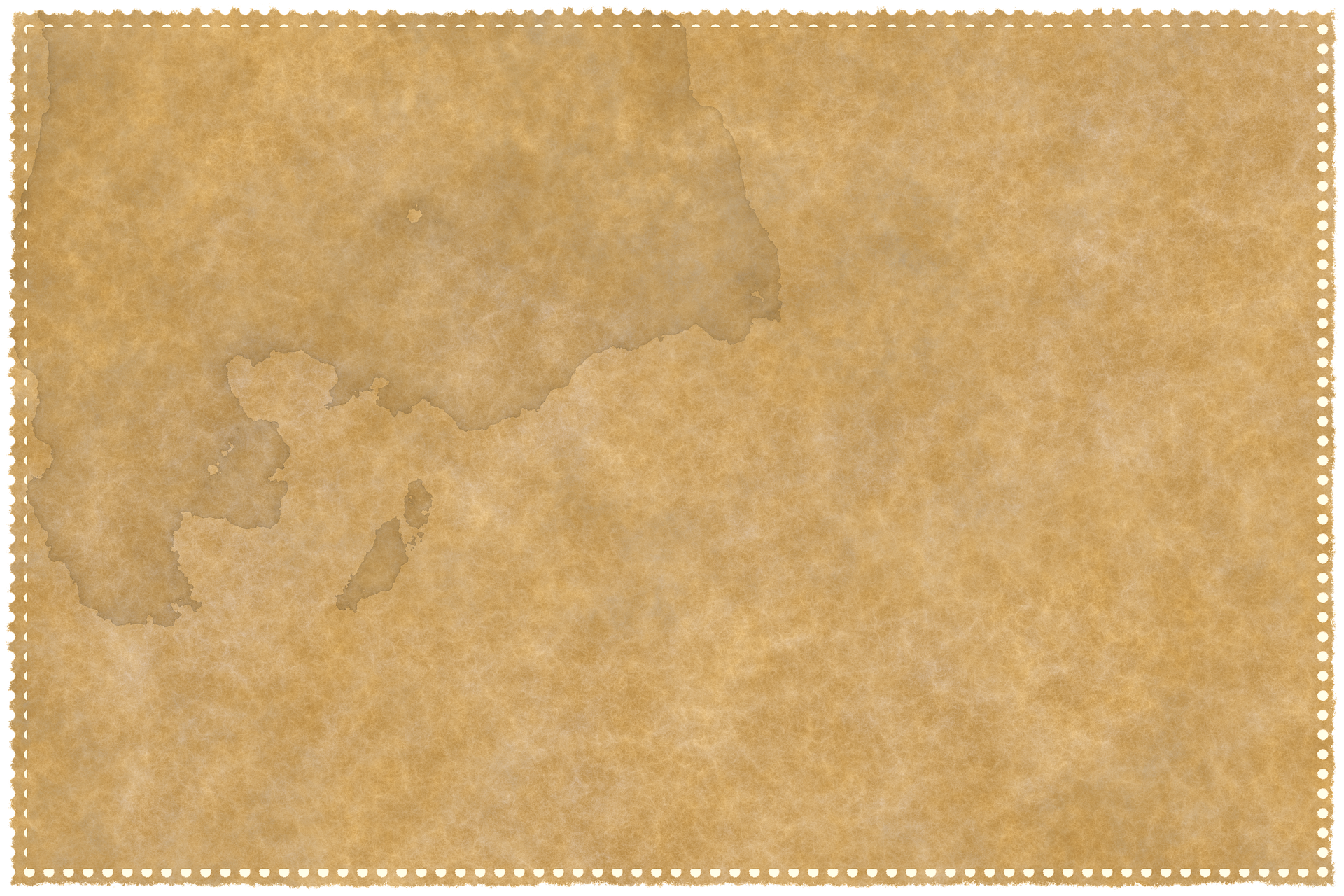 Diese Antwort ist…
RICHTIG!
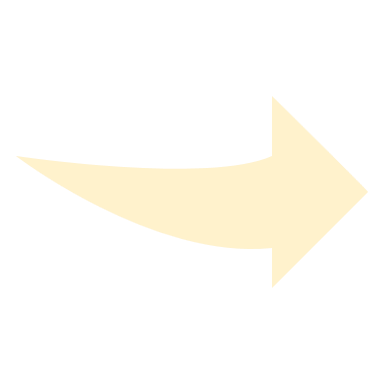 Weiter zur nächsten Frage!
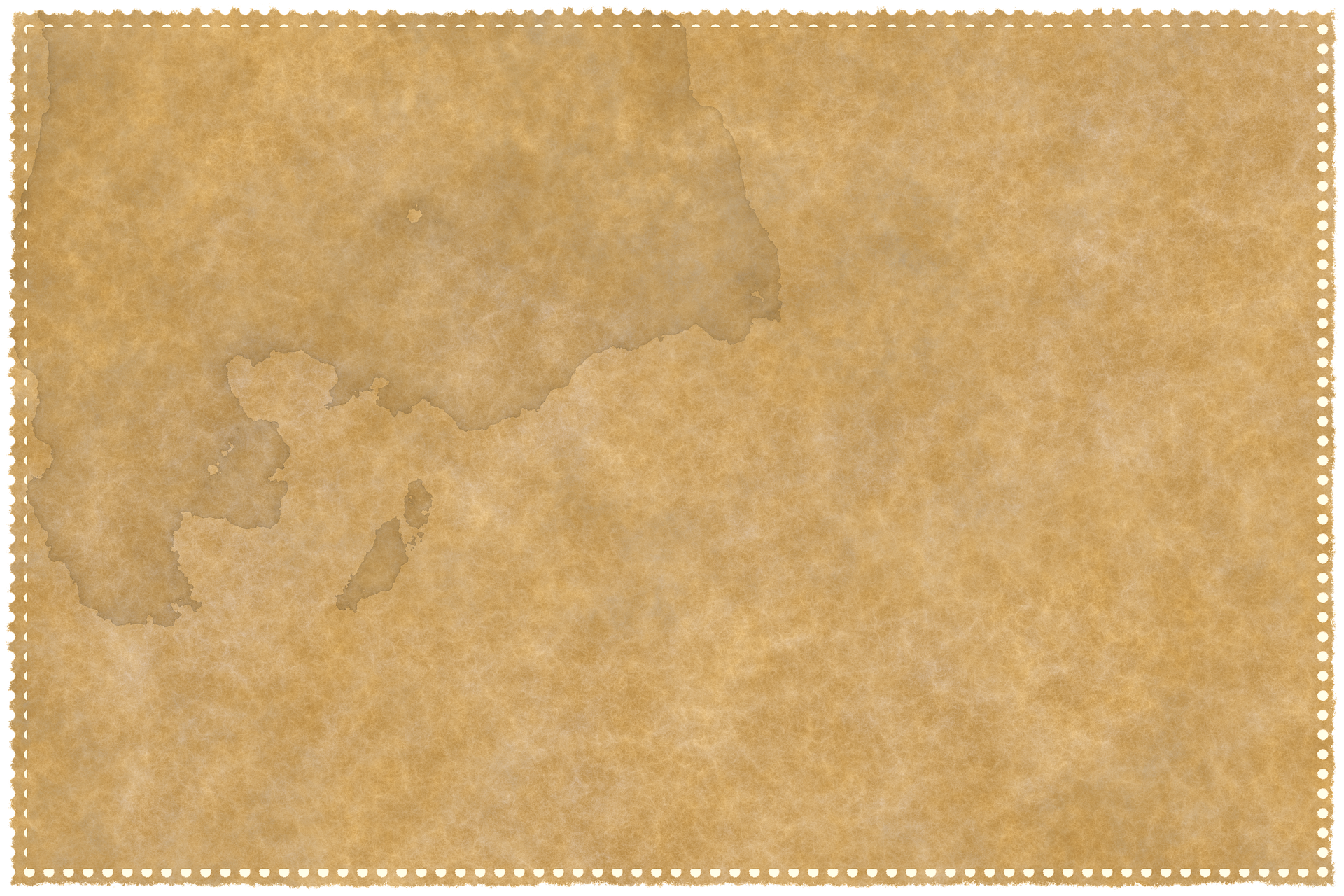 Diese Antwort ist…
RICHTIG!
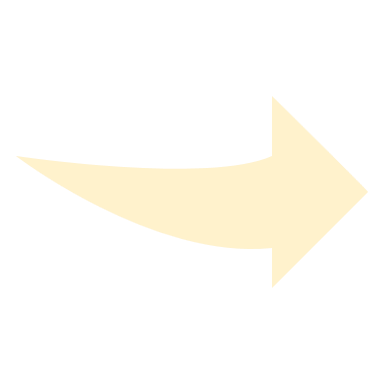 Weiter zur nächsten Frage!
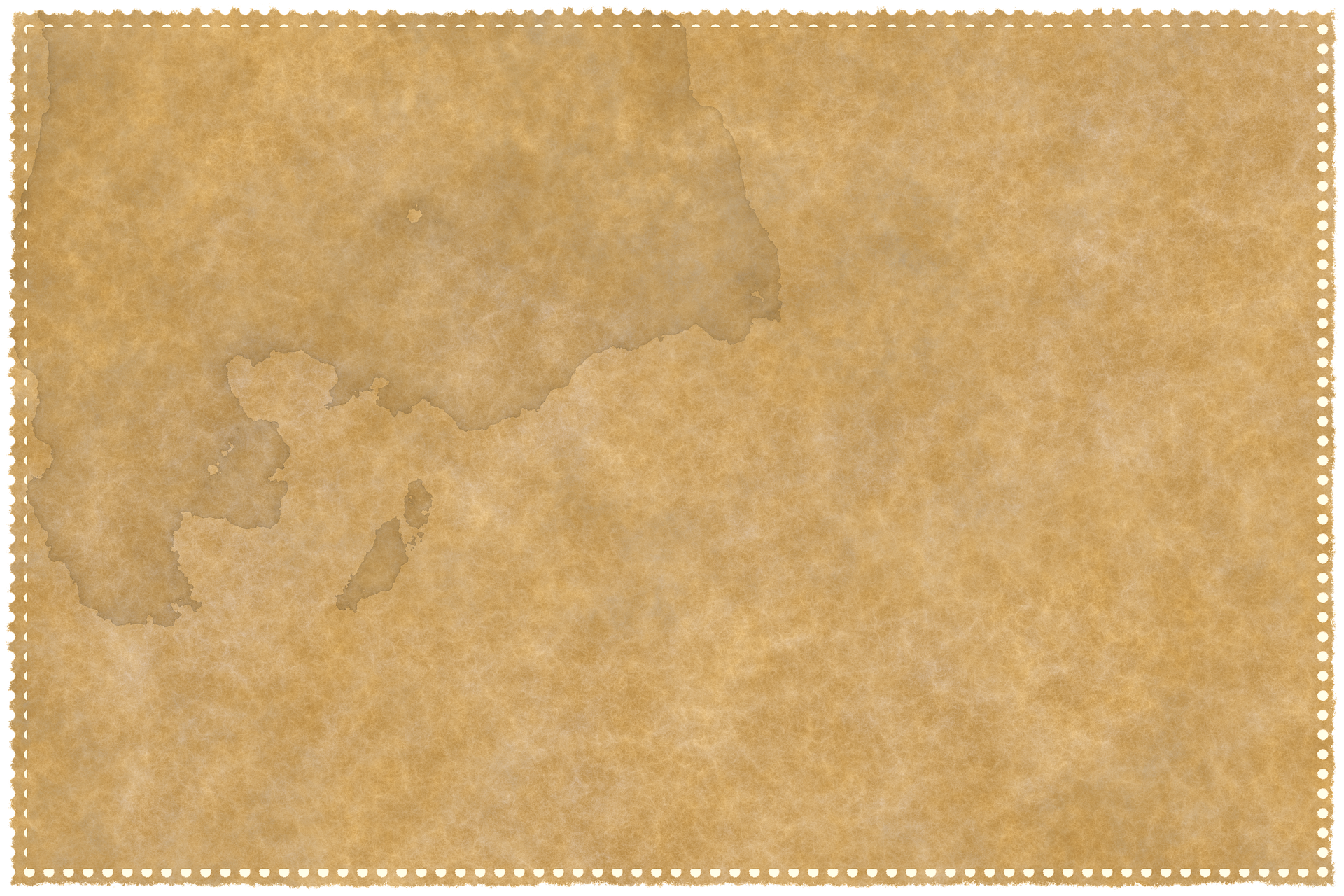 Diese Antwort ist…
RICHTIG!
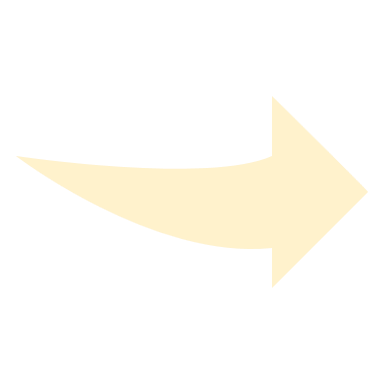 Weiter zur nächsten Frage!
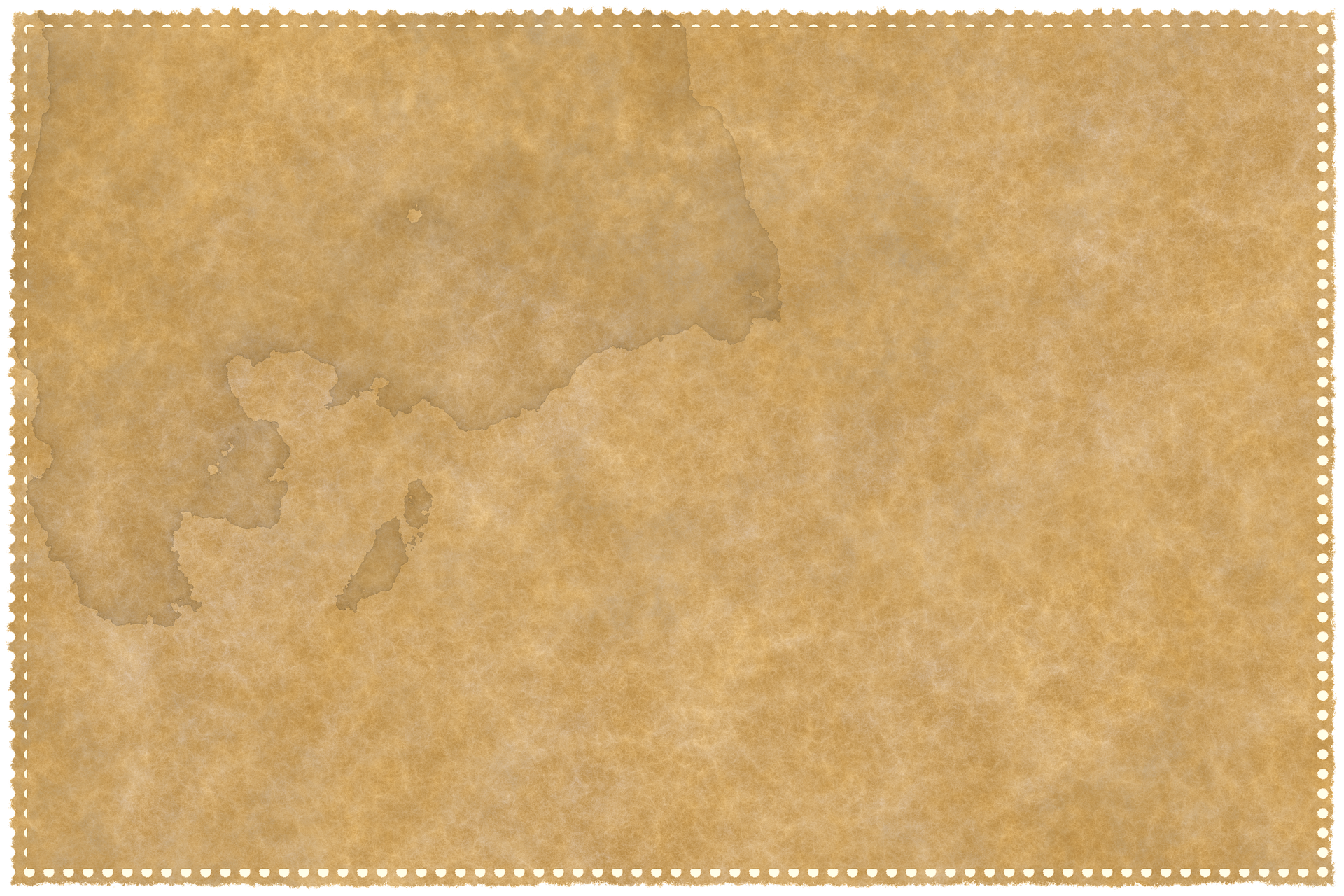 Diese Antwort ist…
RICHTIG!
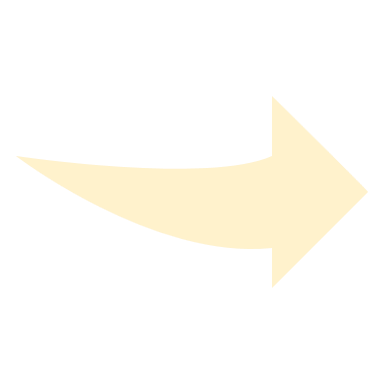 Weiter zur nächsten Frage!
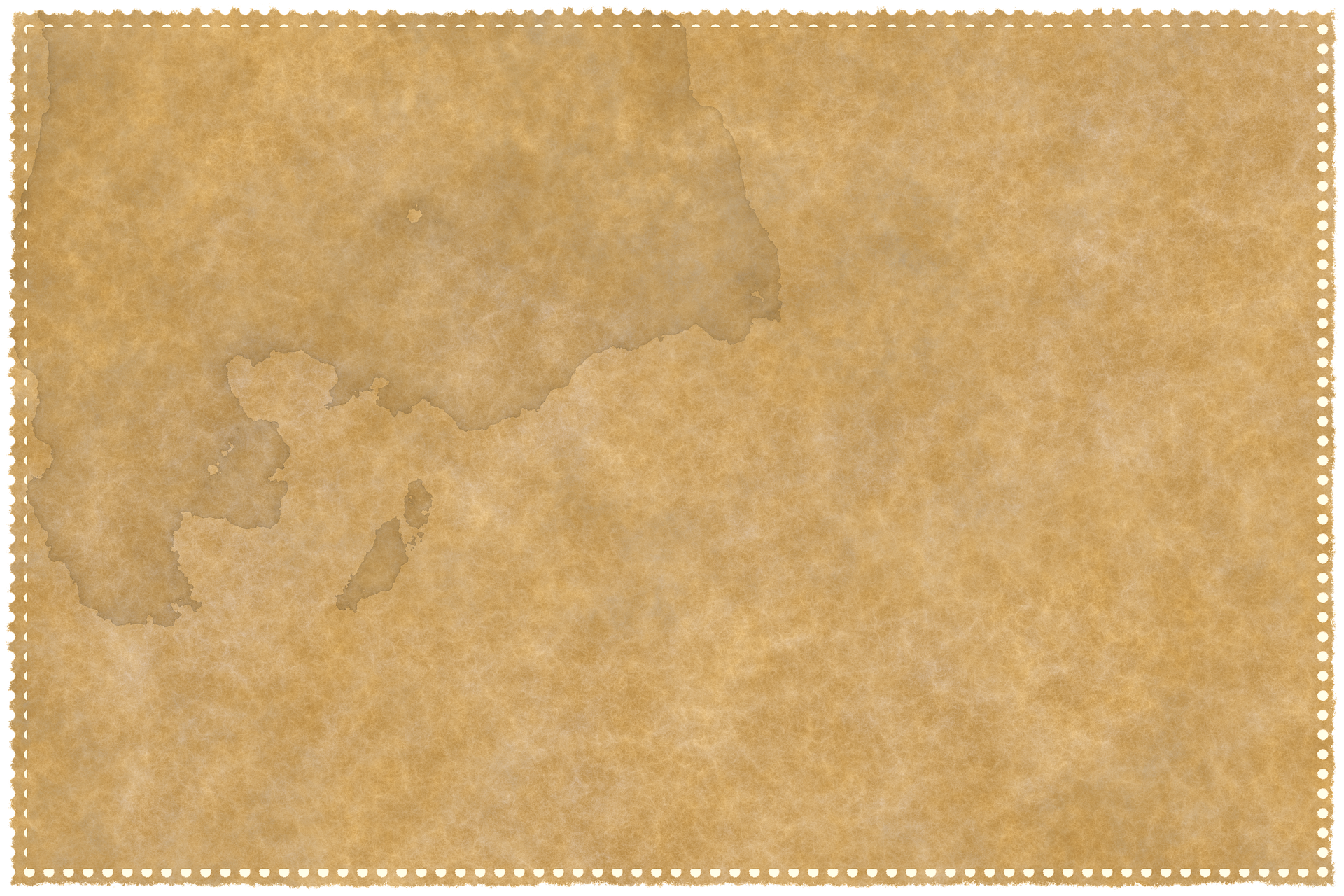 Diese Antwort ist…
RICHTIG!
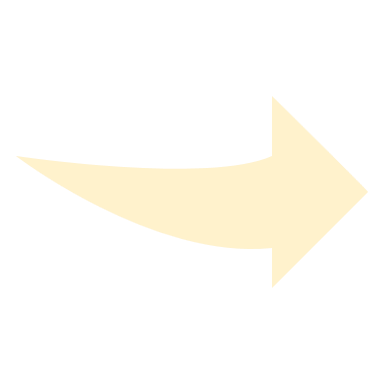 Weiter zur nächsten Frage!
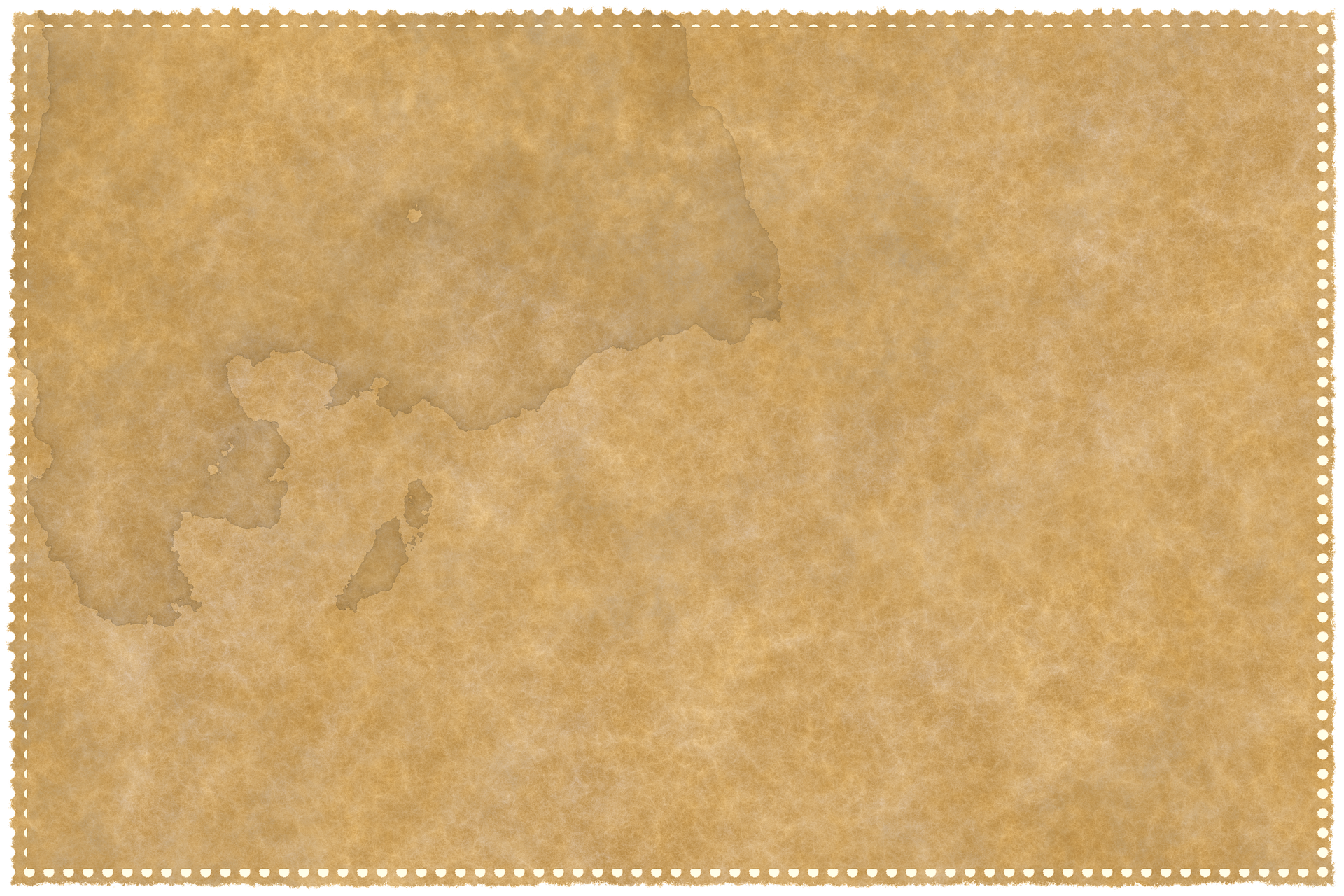 Diese Antwort ist…
RICHTIG!
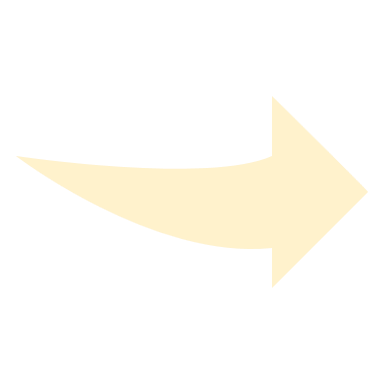 Weiter zur nächsten Frage!
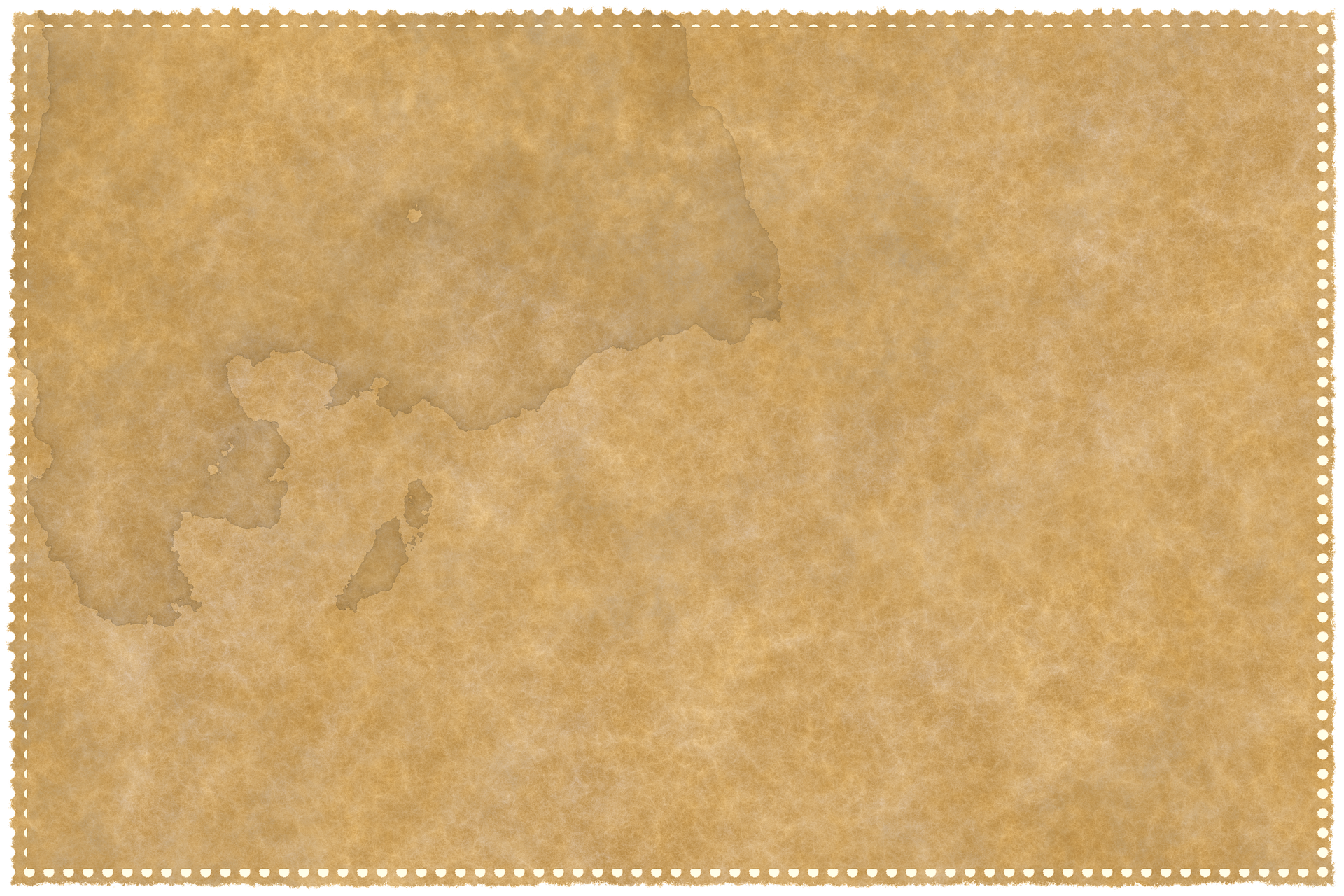 Diese Antwort ist…
RICHTIG!
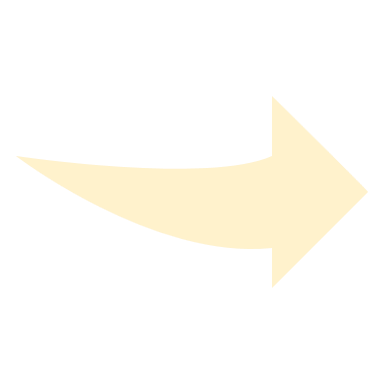 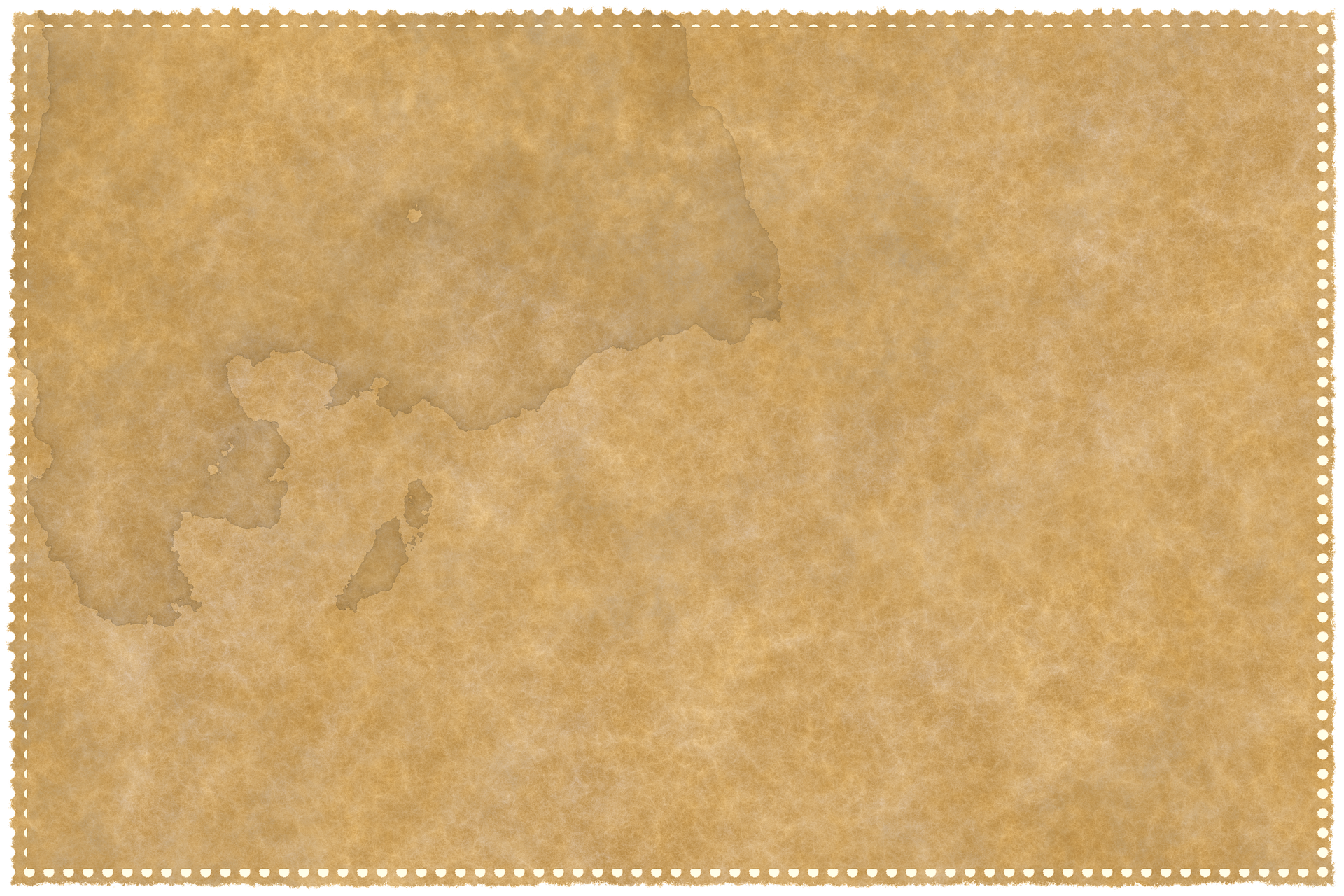 Du warst sehr erfolgreich!
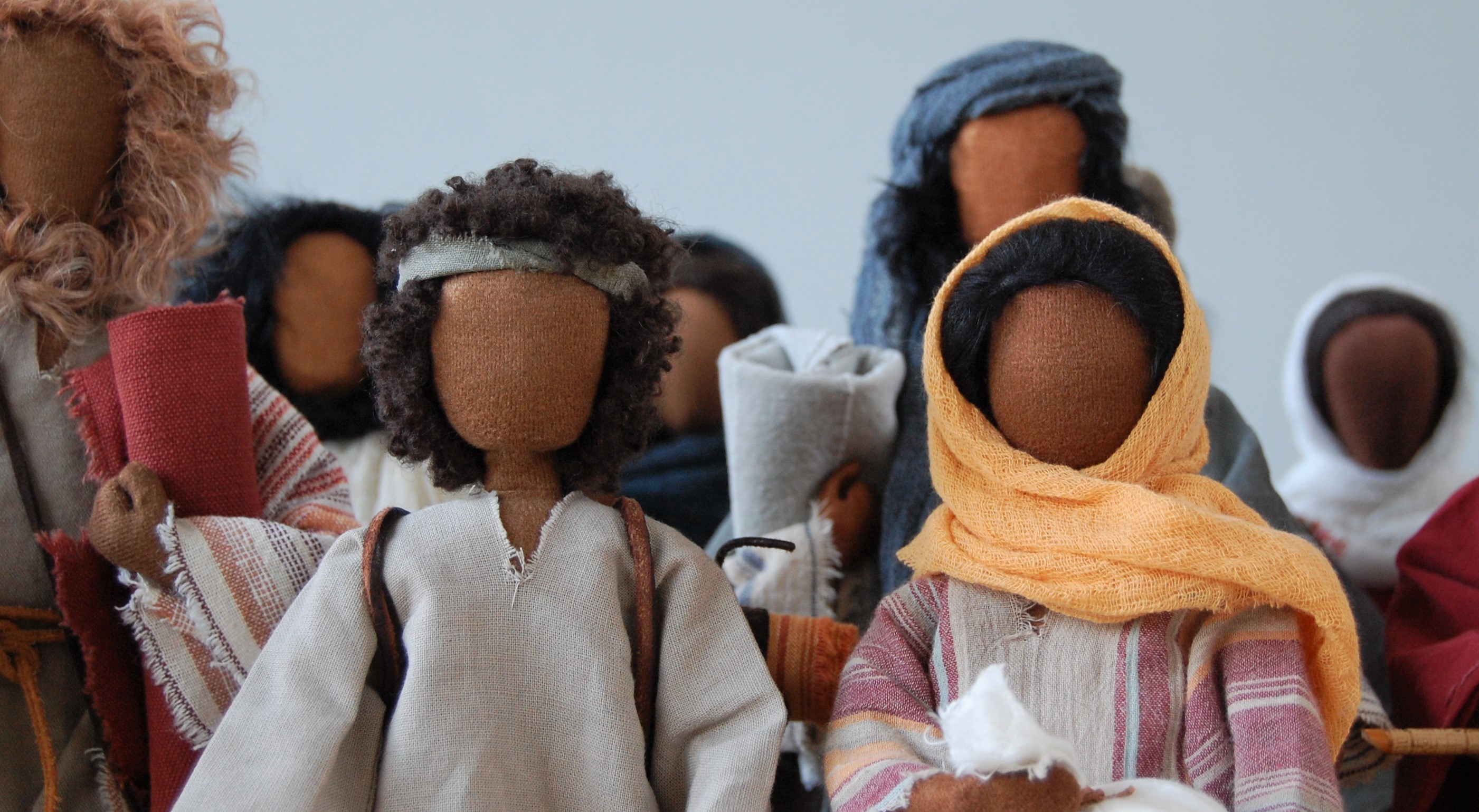 © Regina Eisenmann
Drücke die Esc-Taste, um das Quiz zu beenden.